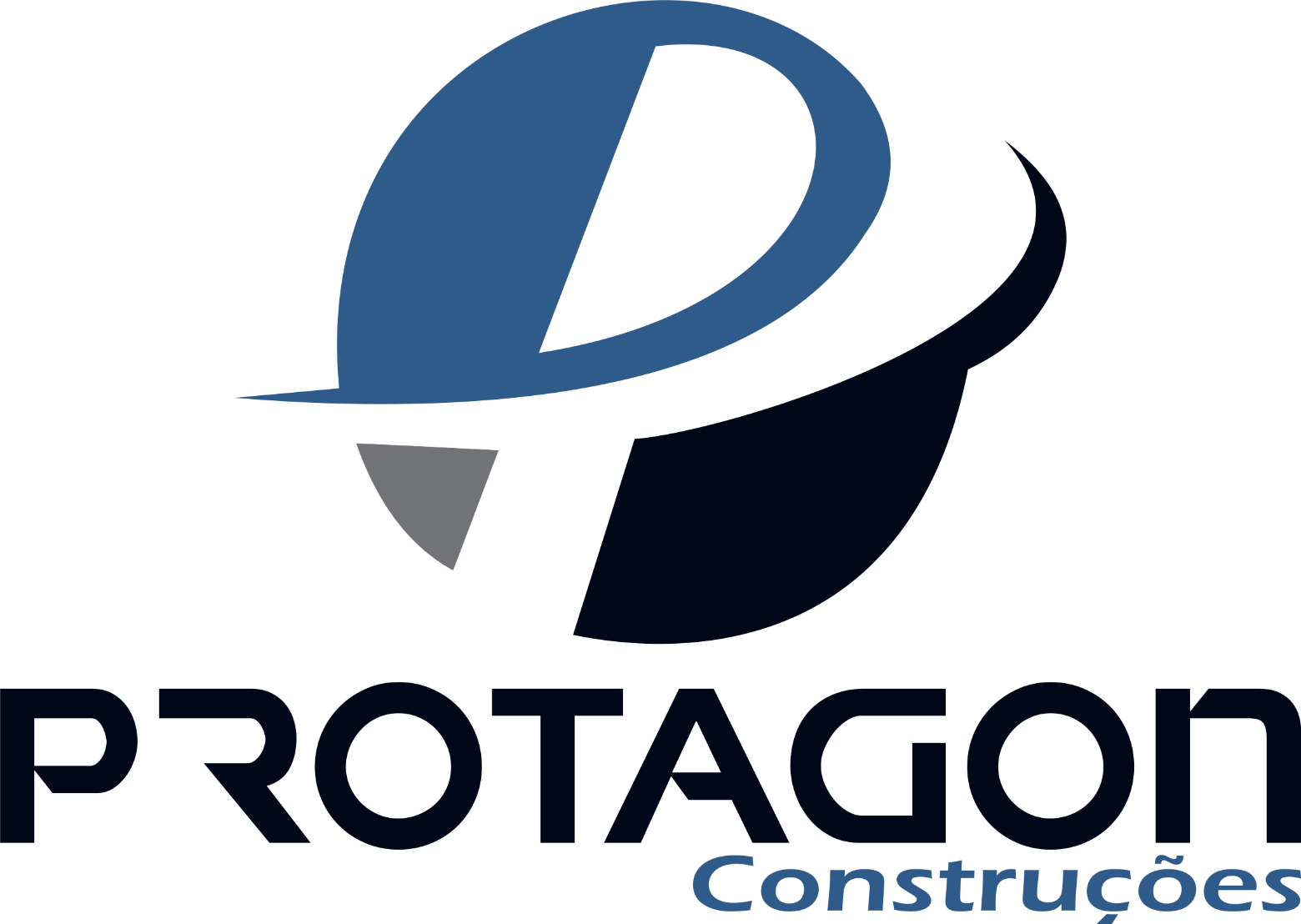 Quem somos?
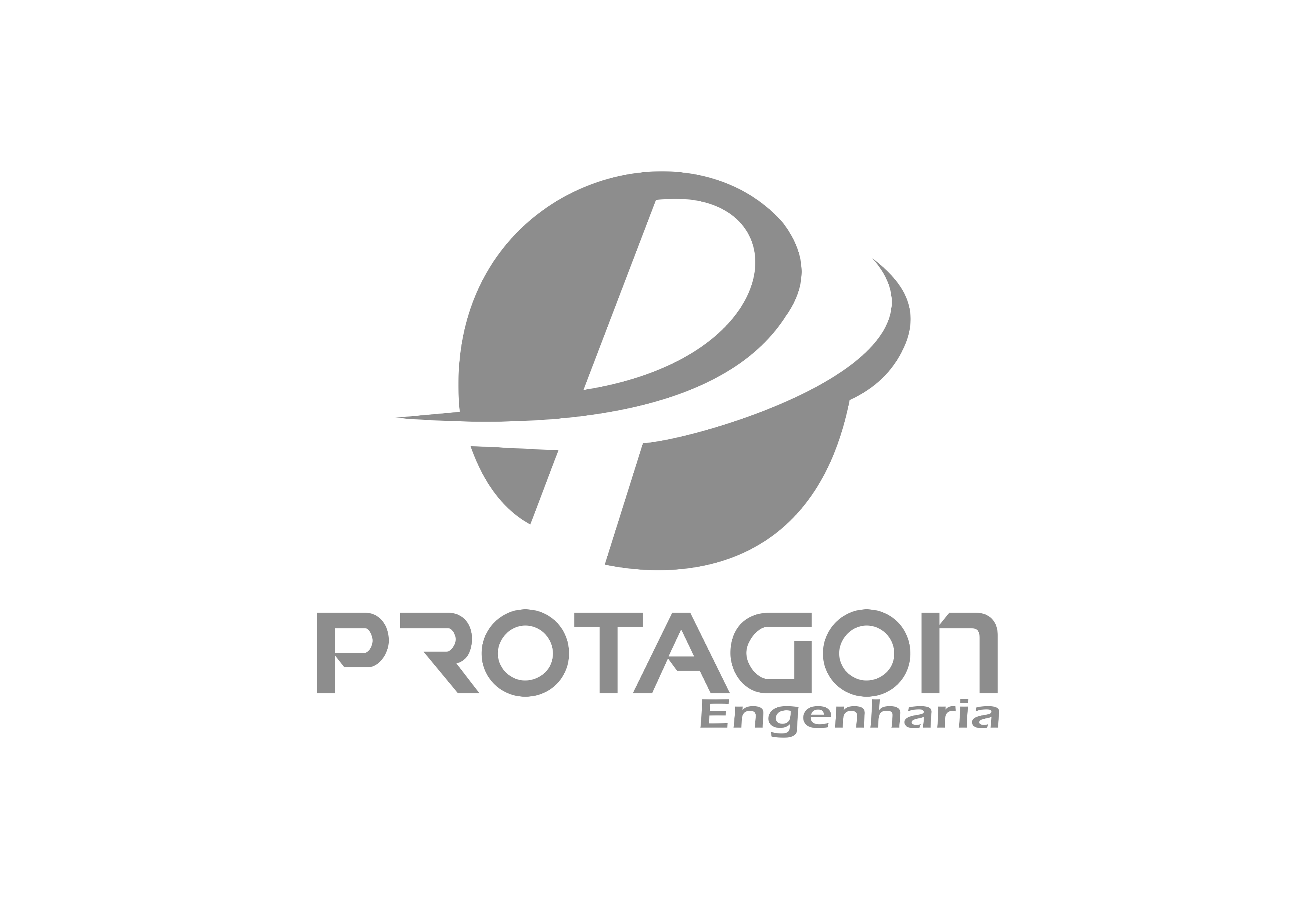 Foi da inquietação e desejo de empreender de dois profissionais da construção civil que surgiu a Protagon Engenharia, que hoje é reconhecida por seus clientes pela qualidade e excelente trabalho na prestação de serviços de pintura predial, limpeza e manutenção de fachadas. 

Buscamos seguir novas tendências e tecnologias para sempre entregar o melhor.

Aplicamos a verdadeira engenharia quando estudamos cada projeto e criamos processos de controle para aumento da produtividade e rendimento dos insumos, e redução do desperdício, alcançando números crescentes de faturamento e lucratividade..
MISSÃO
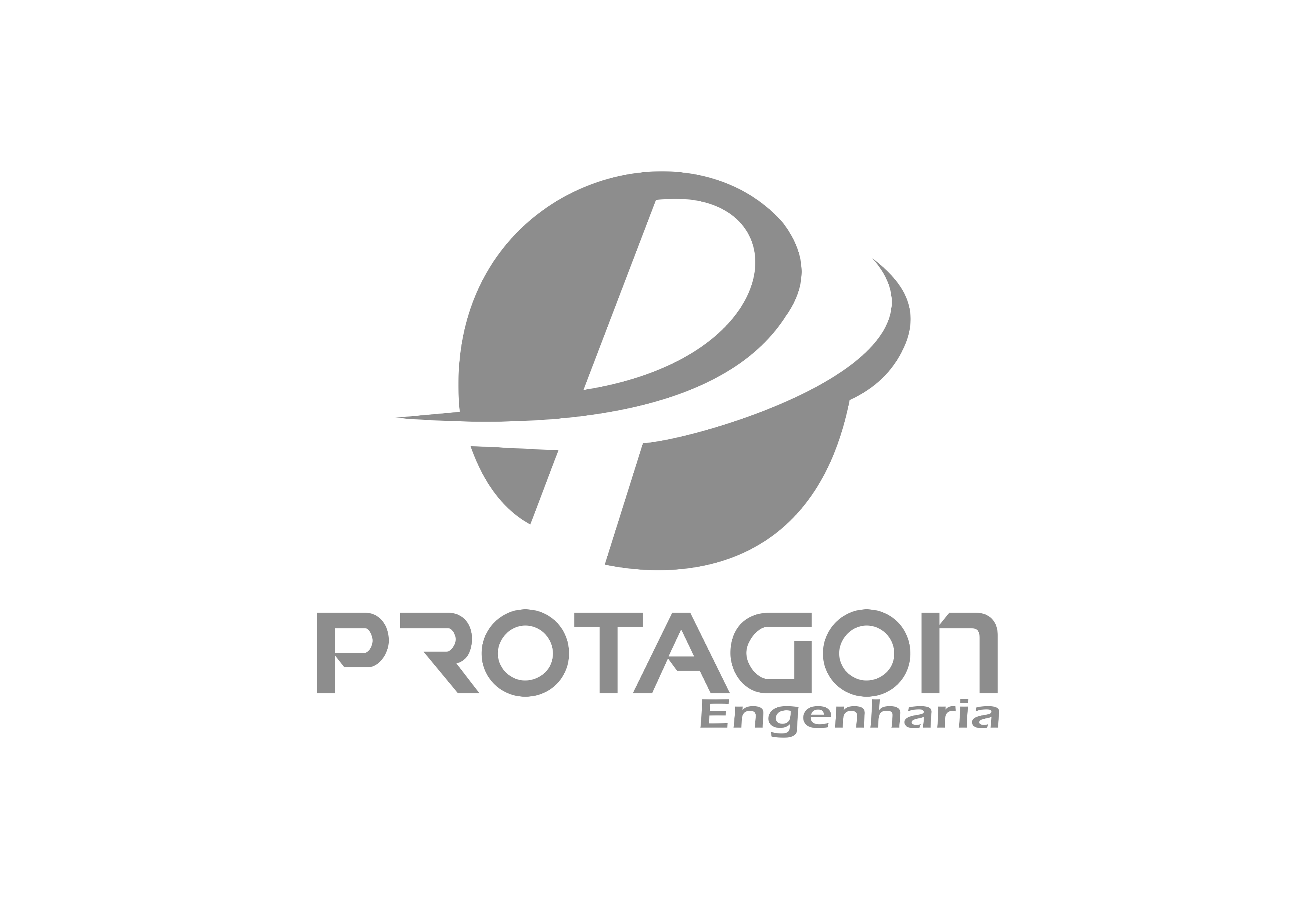 Estruturar-se de forma contínua, permitindo-se inovar e acrescentar benefícios a seus clientes. Destacar-se na prestação de serviços por meio da qualidade e excelência em toda abrangência de atuação.
VISÃO
Ser referência no setor que atuamos por meio de implementar tecnologia e inovação na execução dos serviços prestados.
VALORES
Clareza nos relacionamentos;
Dedicação;
Trabalho duro;
Confiança;
Olhar no novo.
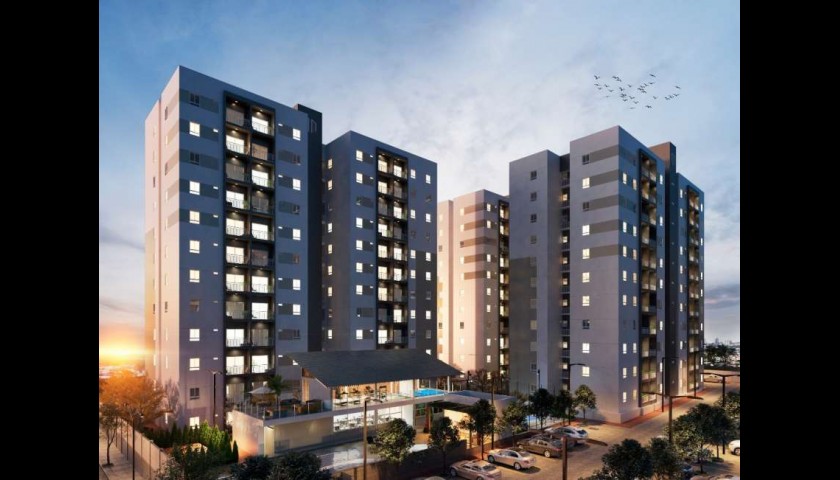 RESIDENCIAL FLORES DE CAMPINA X
Construtora Rocha e Farias
Neste empreendimento tivemos a honra de pintar 272  apartamentos residenciais, espaço de lazer, academia, estacionamento. E também, realizar a limpeza pós-obra dos apartamentos e áreas comum.
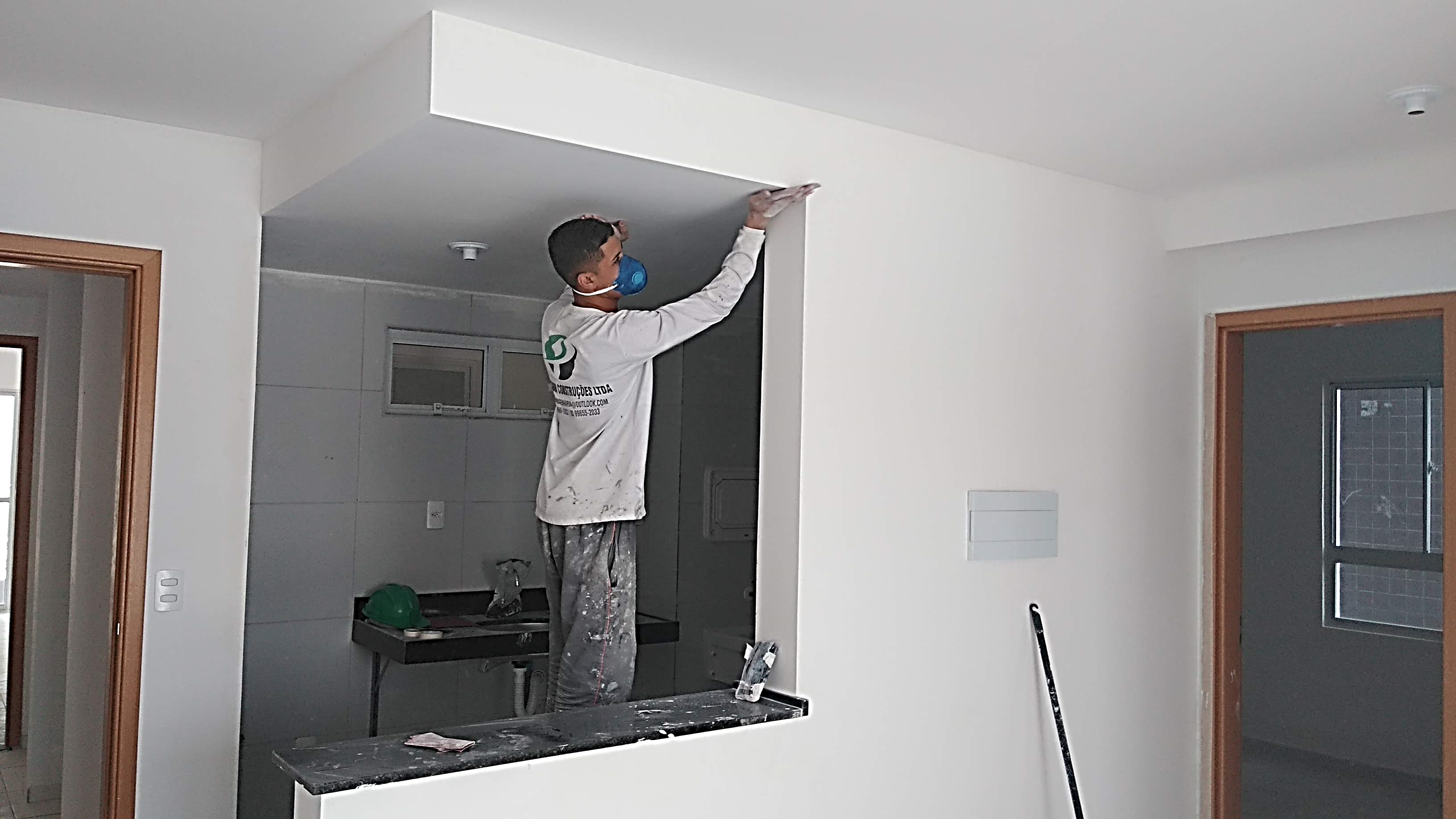 Pintura de apartamentos residenciais
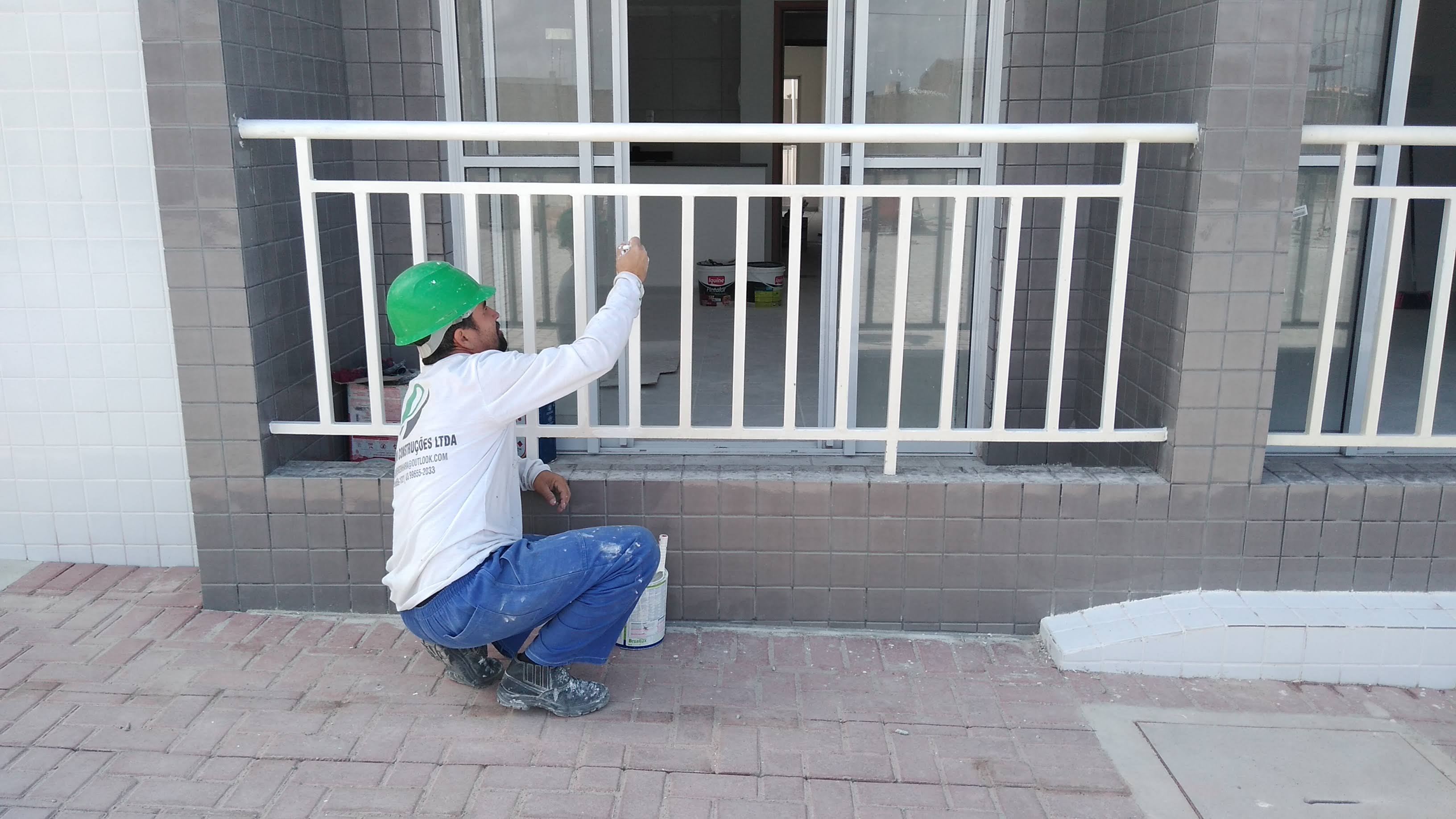 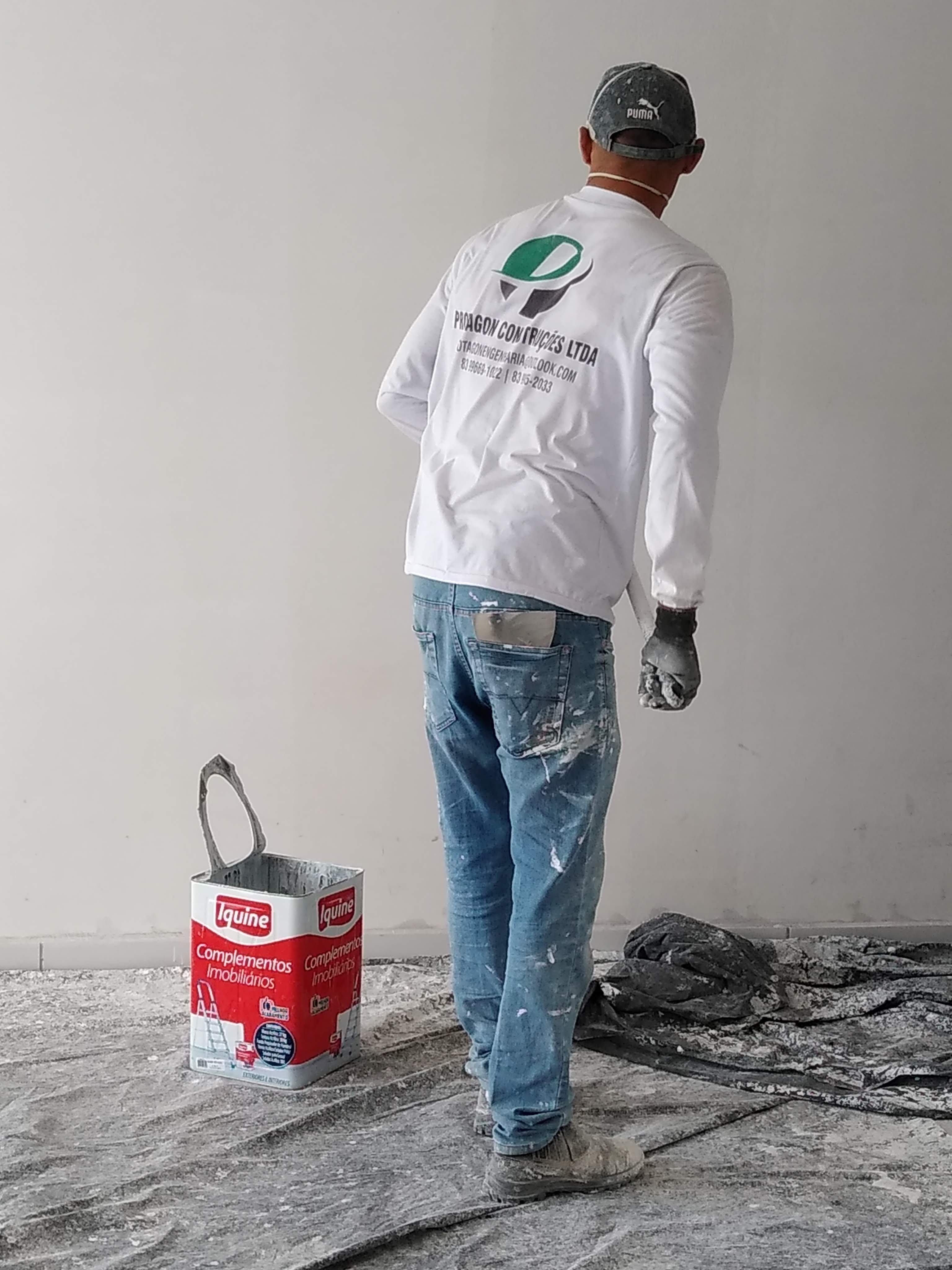 Pintura de apartamentos residenciais
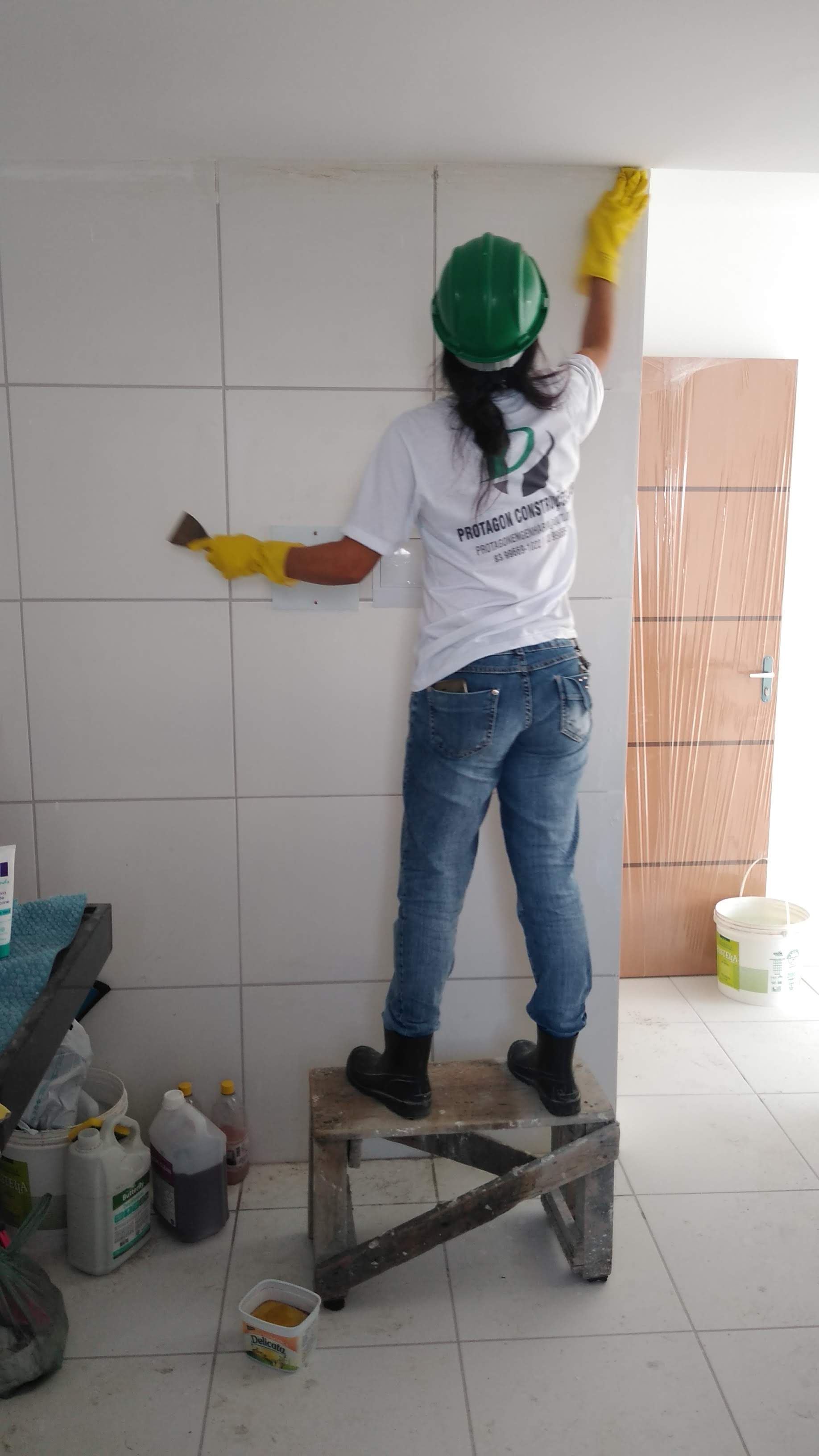 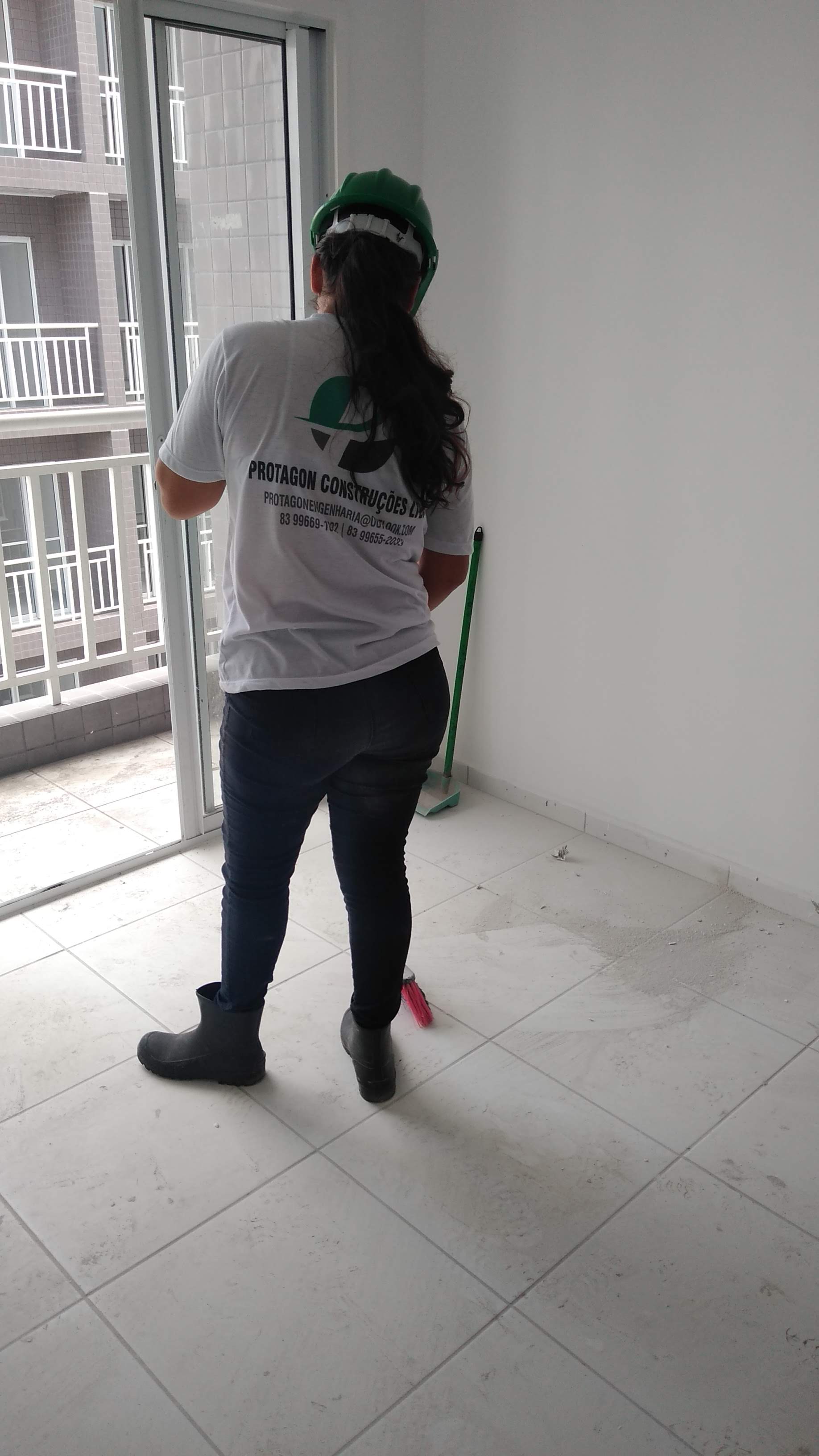 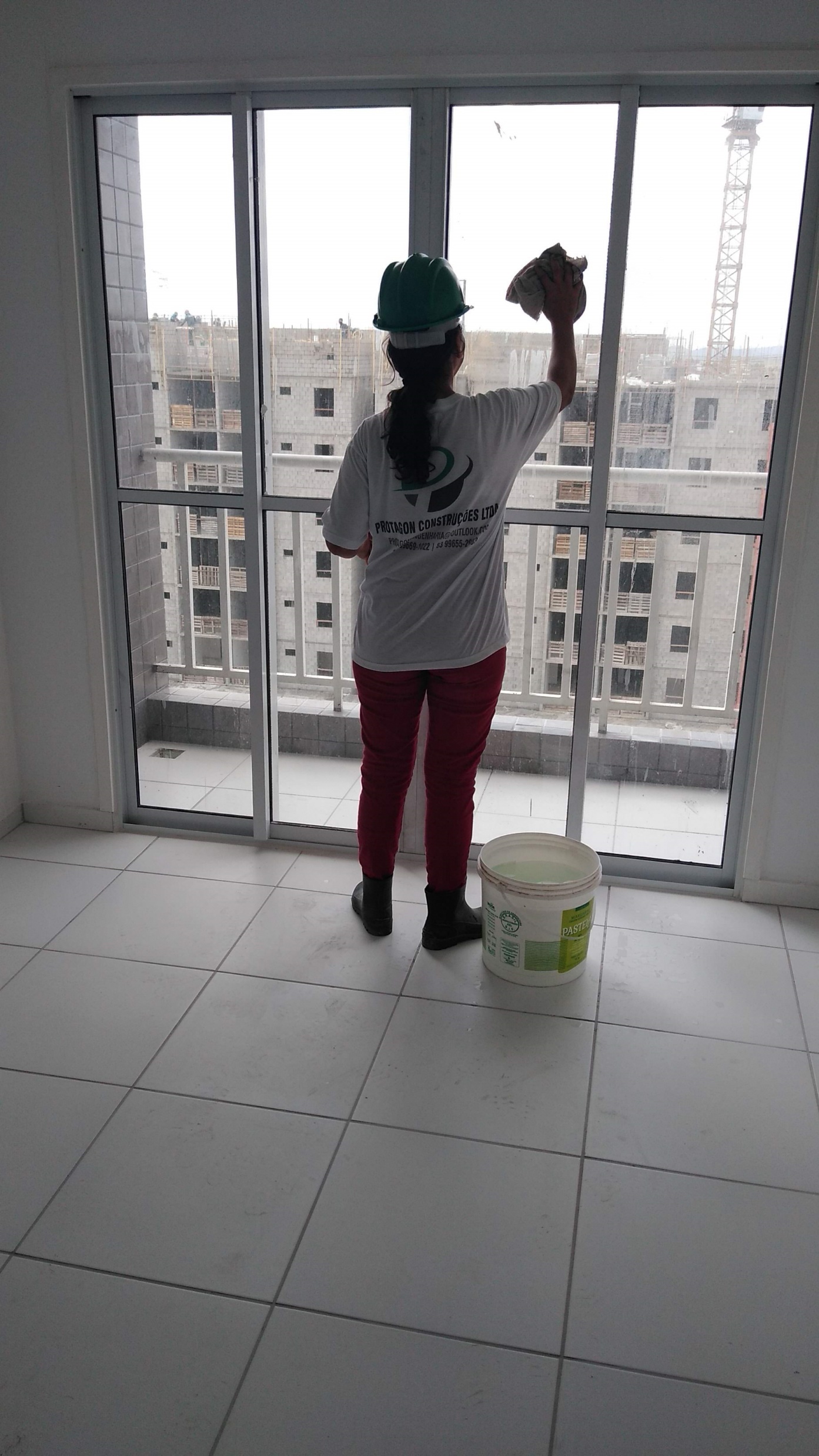 LIMPEZA PÓS-OBRA
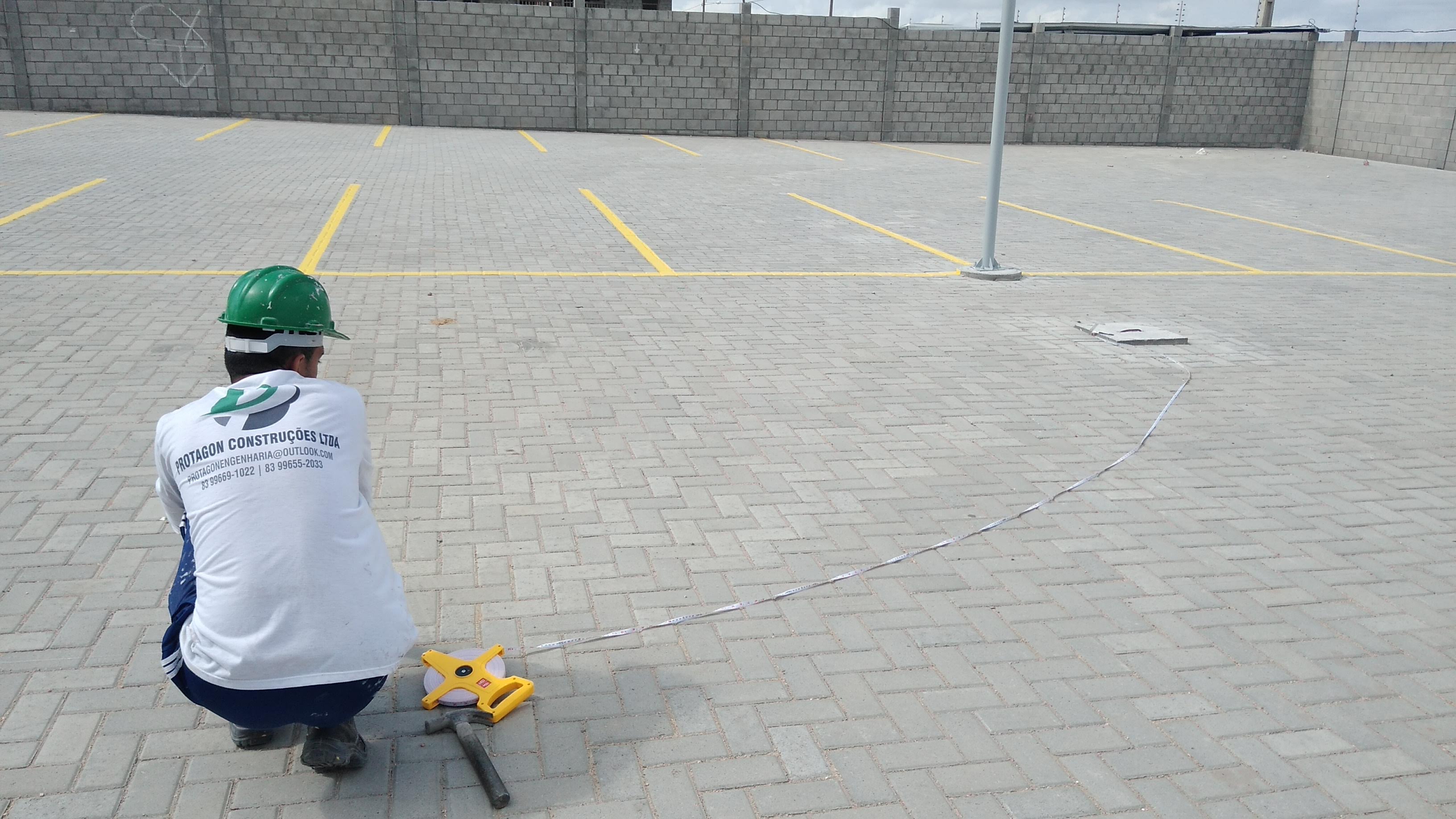 Pintura de ESTACIONAMENTOS
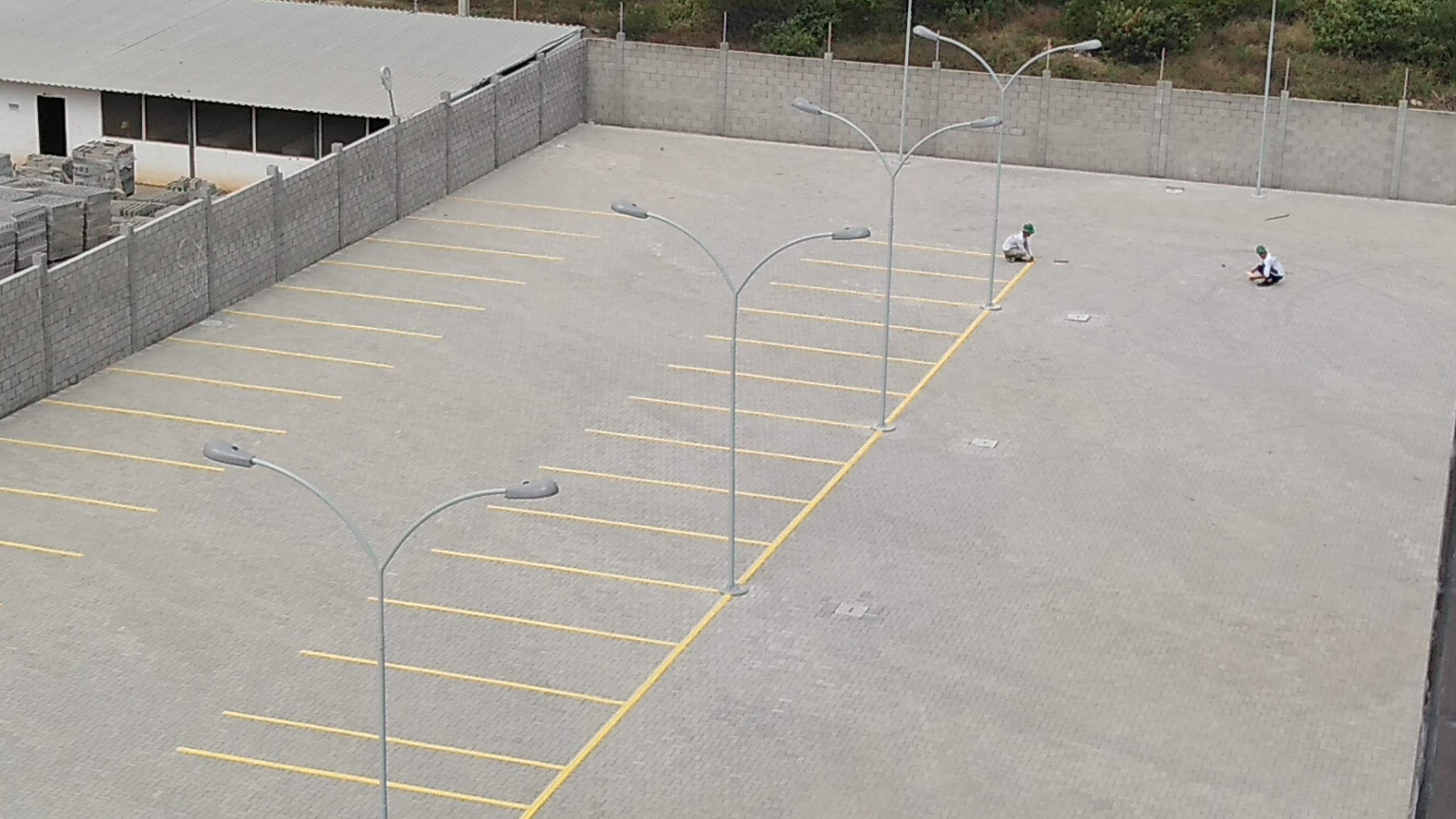 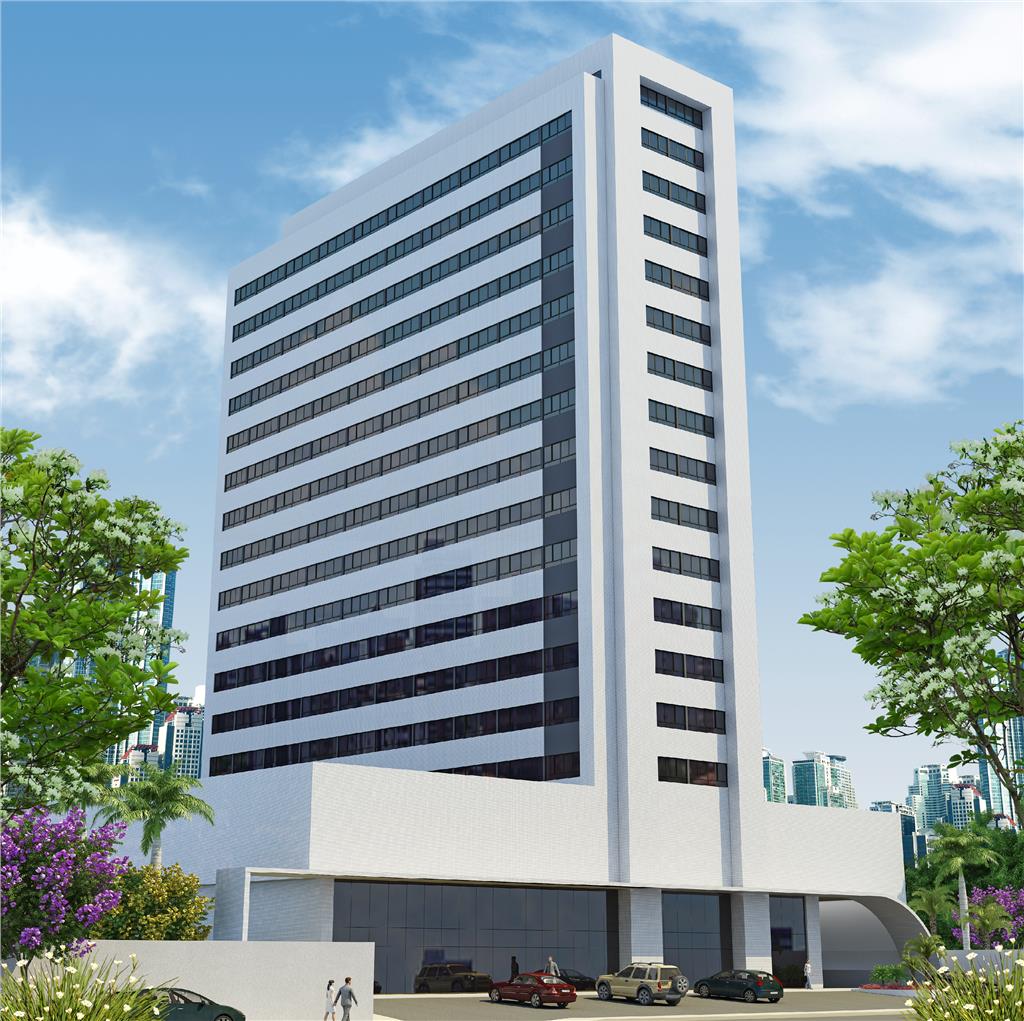 CENTRO JURÍDICO RONALDO CUNHA LIMA
Construtora Andrade Marinho LMF
O empresarial Centro Jurídico Ronaldo Cunha Lima, está repleto de salas comerciais onde tivemos a oportunidade de fazer pintura acetinada, texturas e marmoratos.
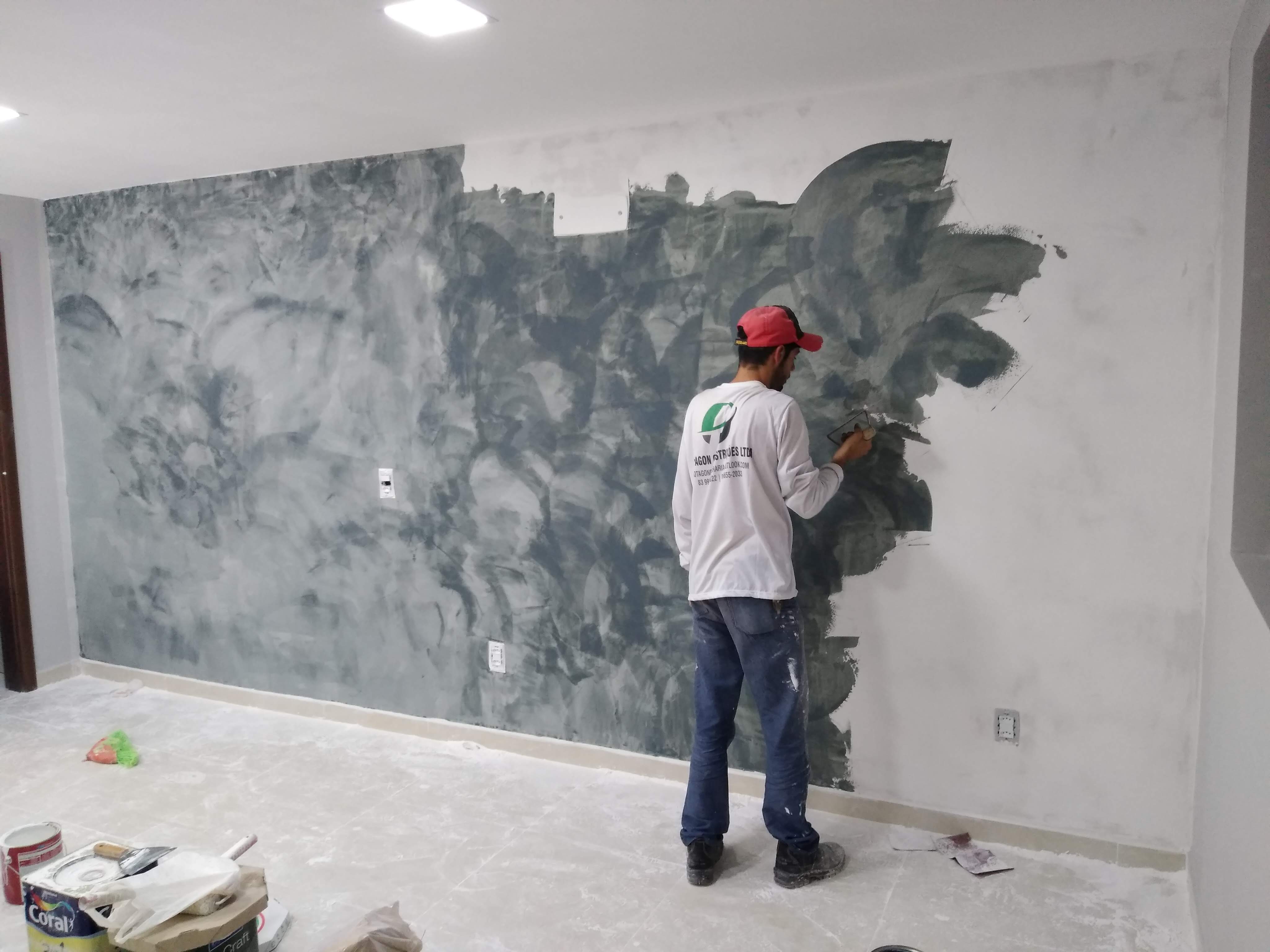 APLICAÇÃO DE MARMORATO
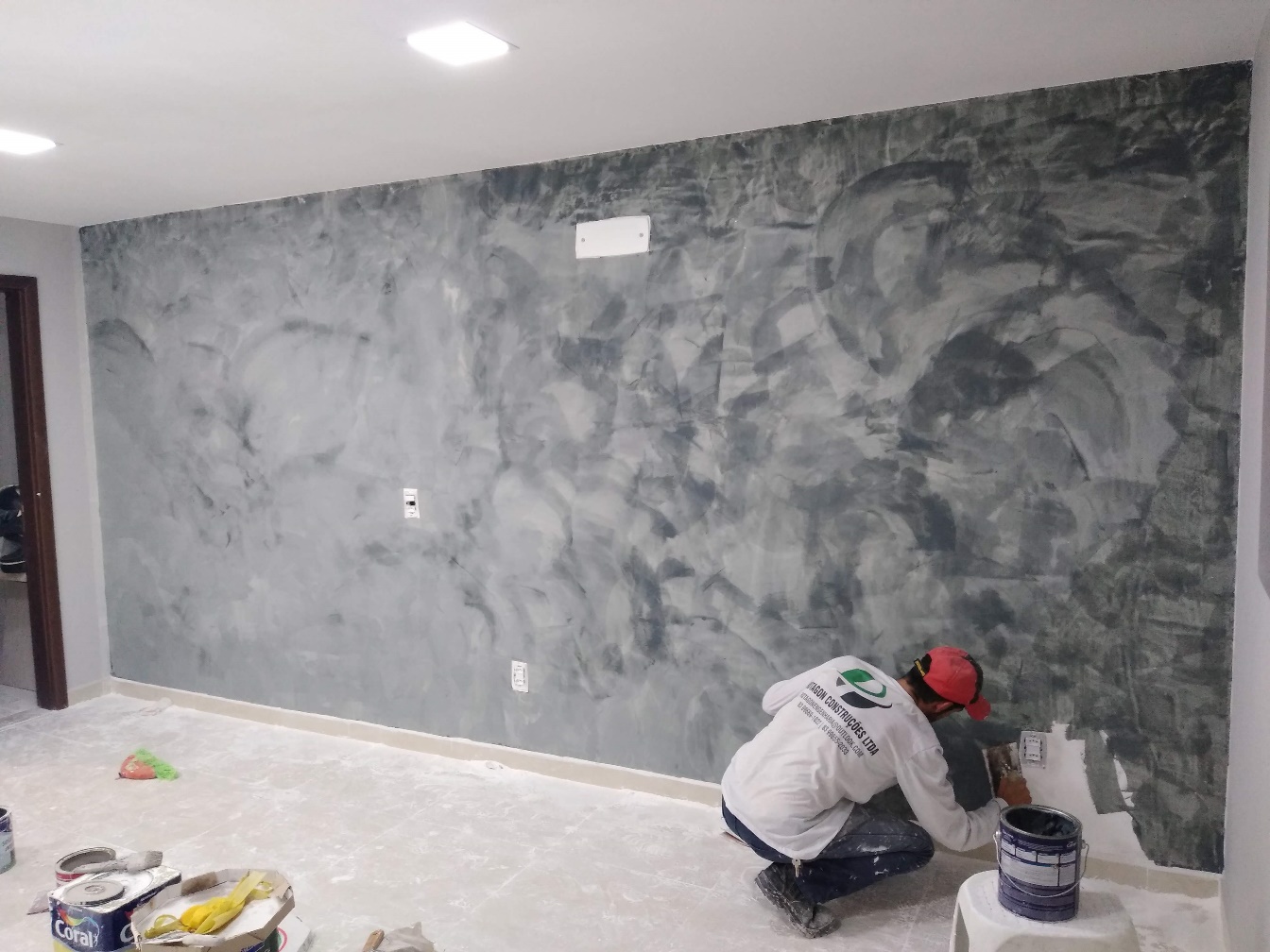 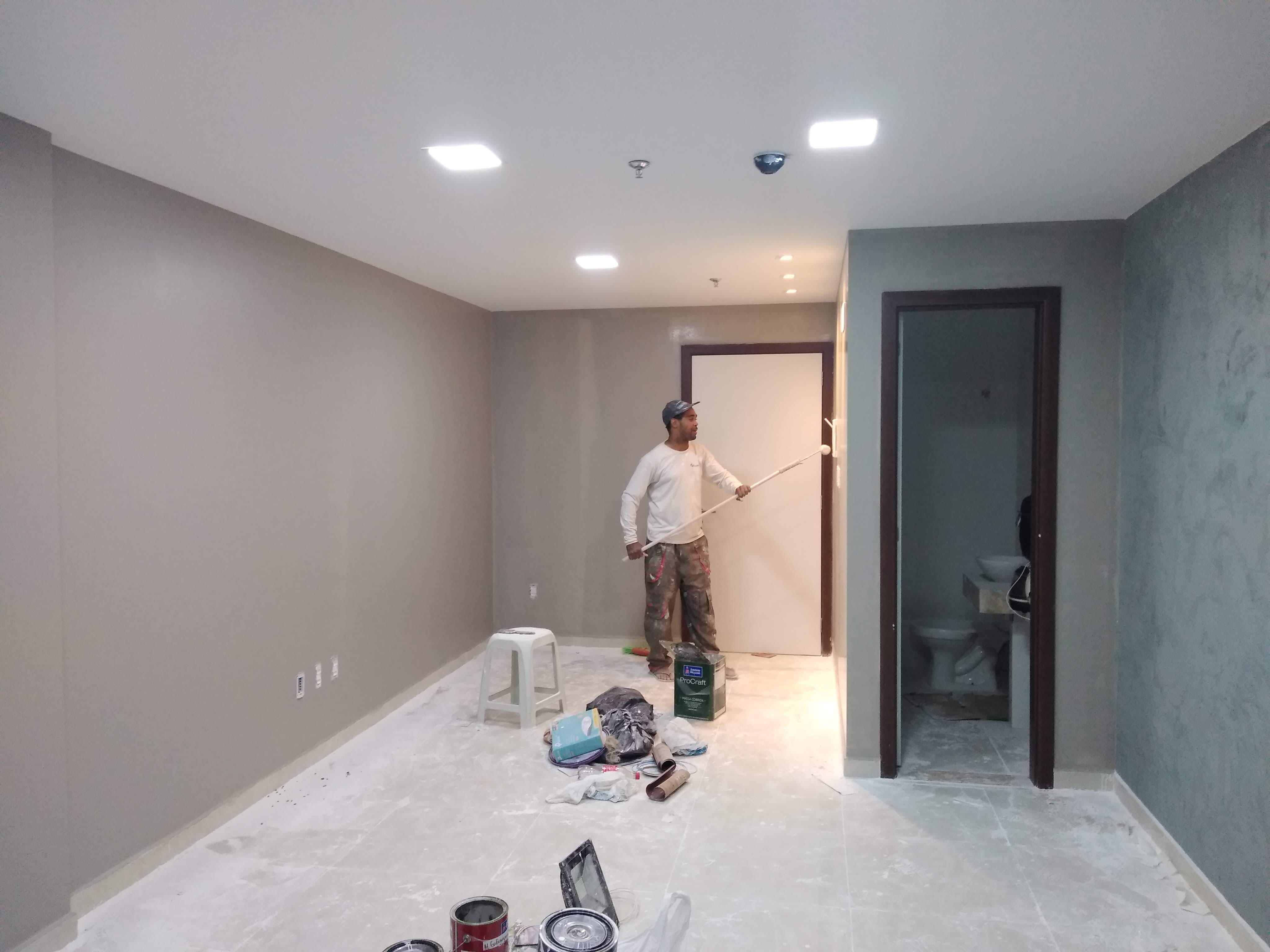 PINTURA ACETINADA EM SALA COMERCIAL
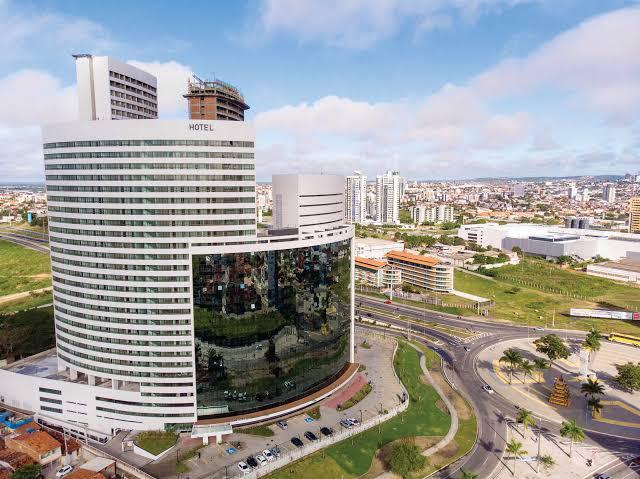 COMPLEXO HERON MARINHO
Construtora Andrade Marinho LMF
120 apartamentos do residencial 1 tiveram a oportunidade de receber o capricho e alto padrão de pintura. E no hotel, Flats e Salas foram pintadas com tinta especiais acetinadas e aveludadas.
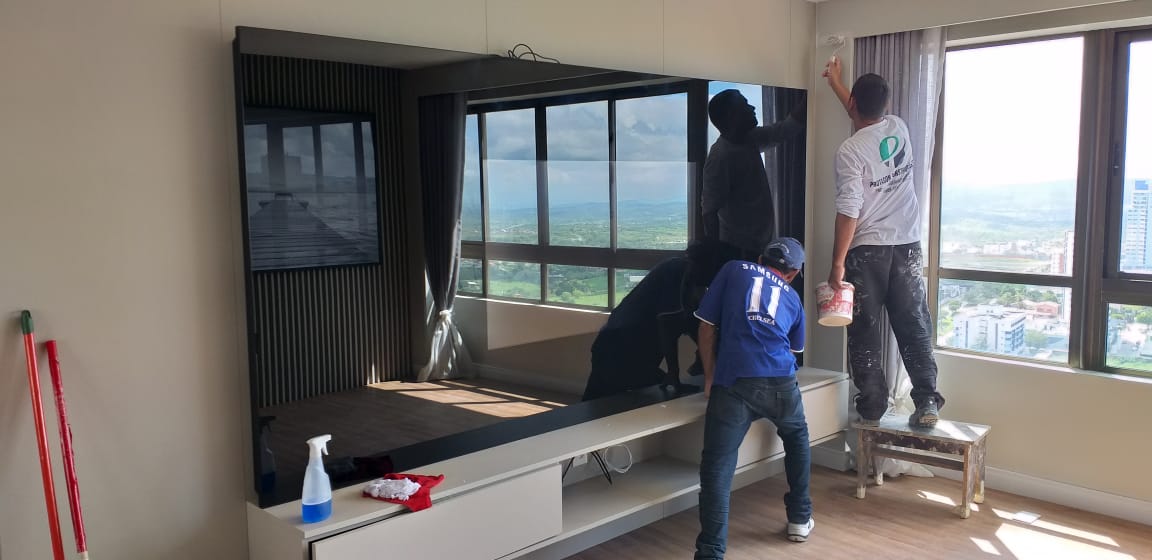 PINTURA ACETINADA EM flat do diretor
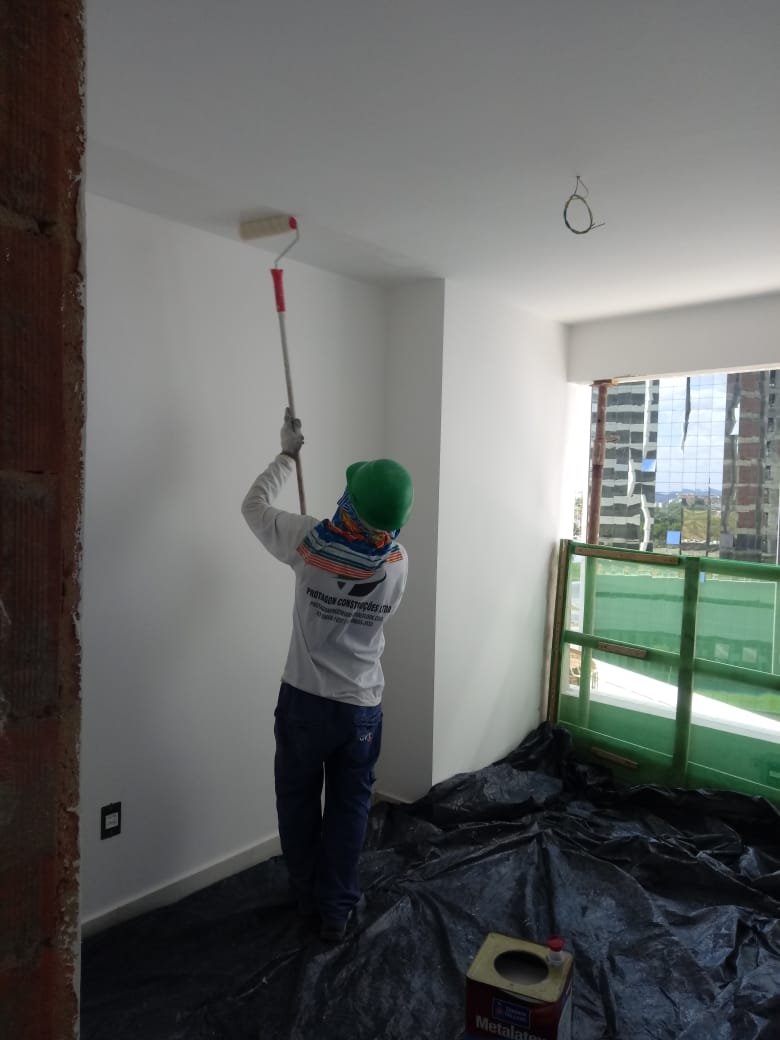 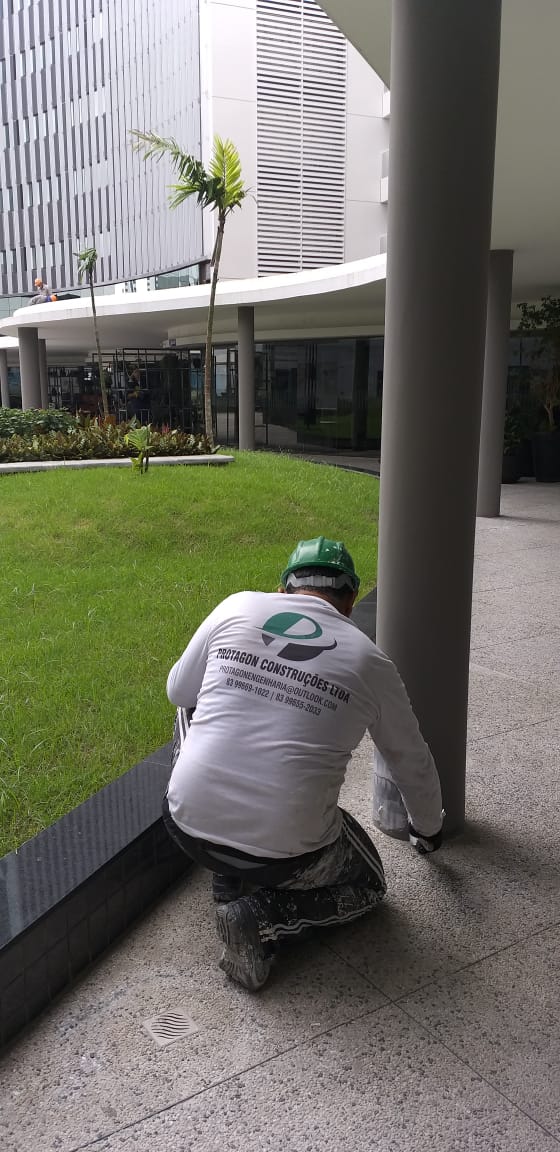 Com dedicação e empenho no projeto do cliente, nos aproximamos e entregamos um serviço cada vez mais personalizado.
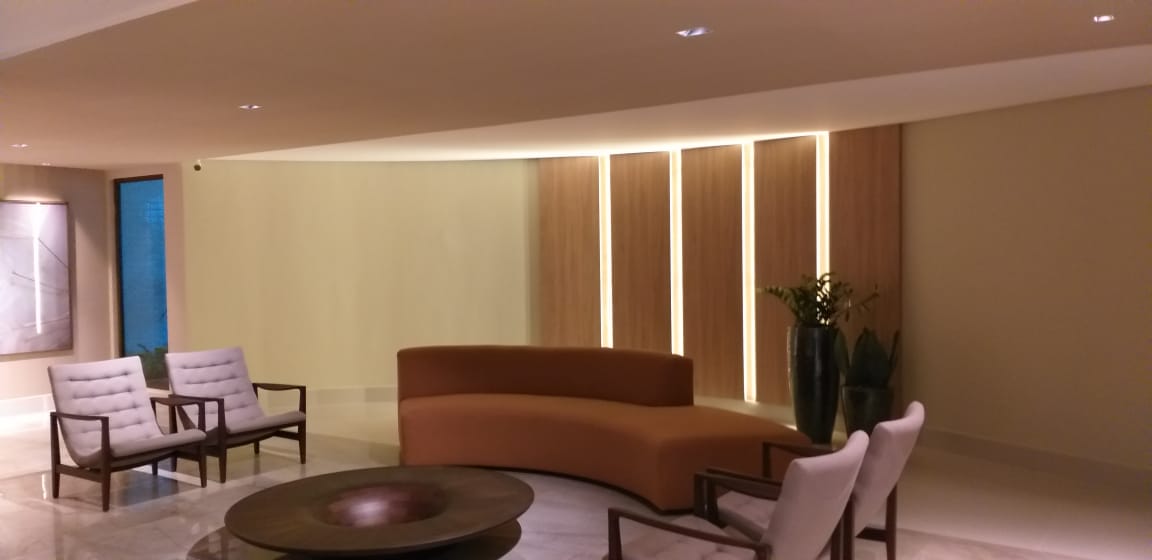 PINTURA DE ALTO PADRÃO
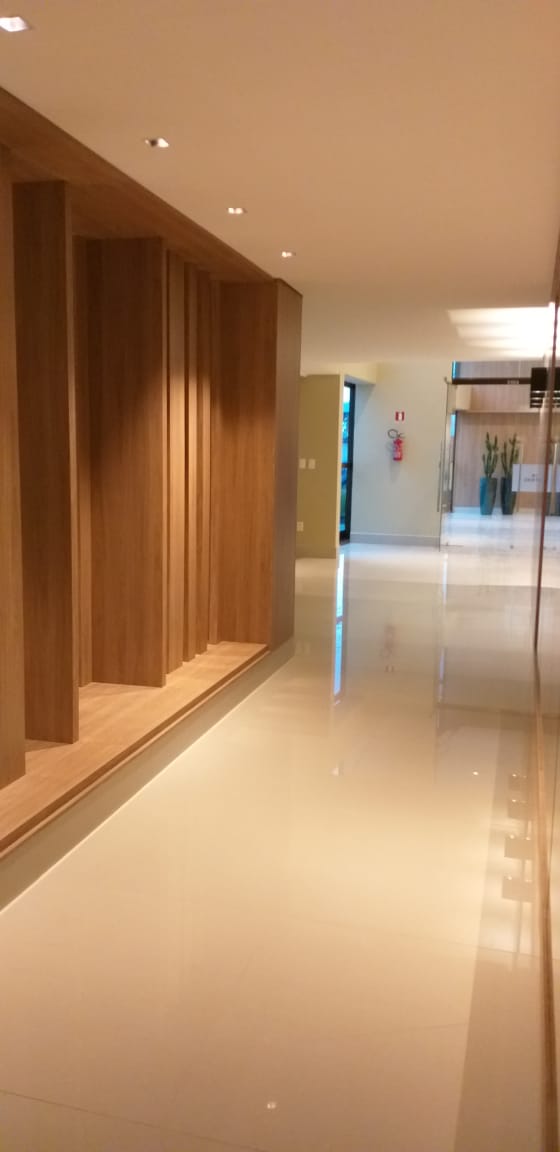 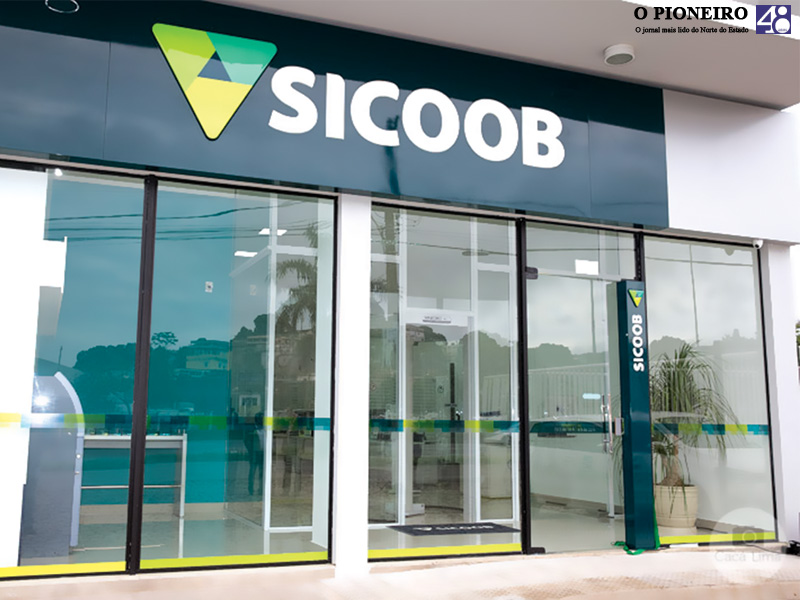 Reforma da agência de Boqueirão - PB
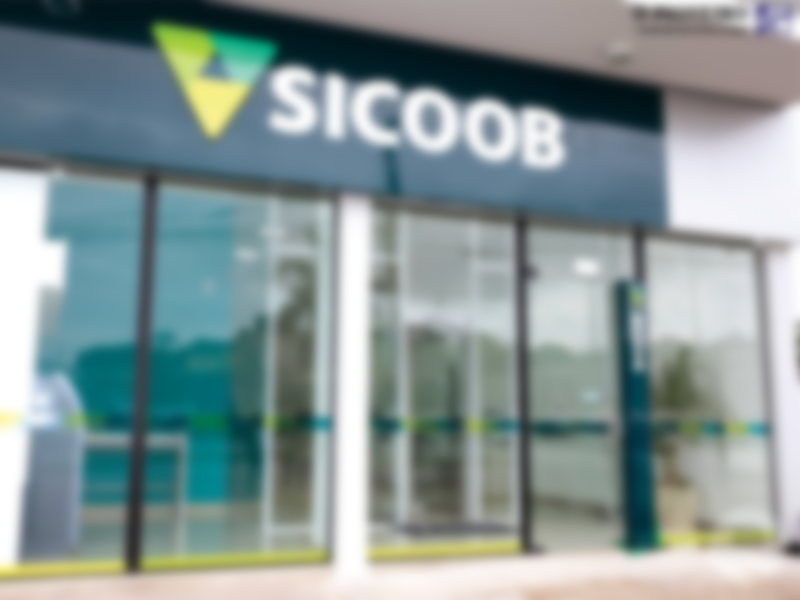 Reforma
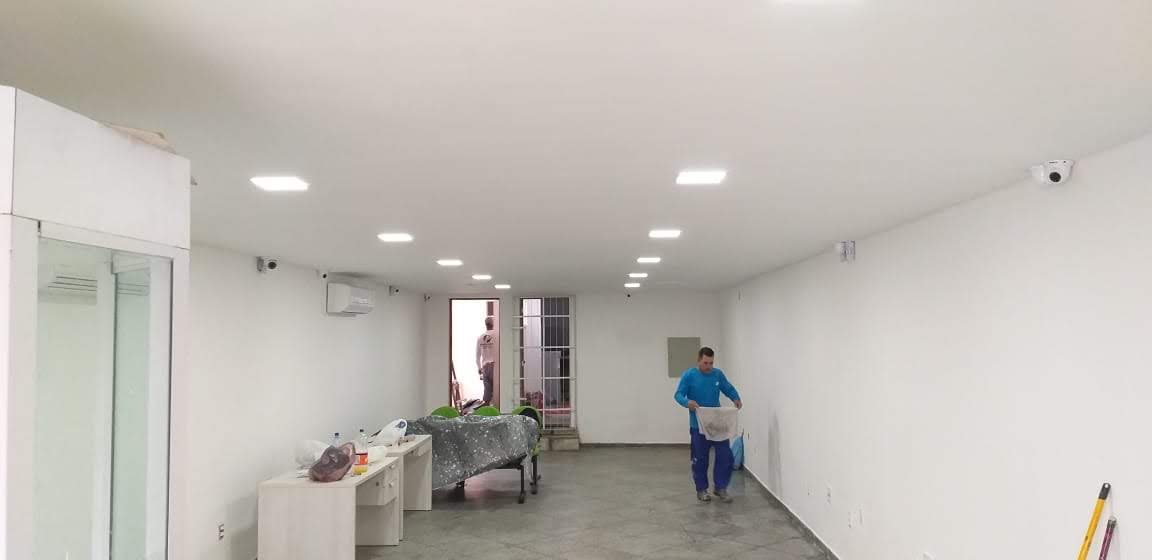 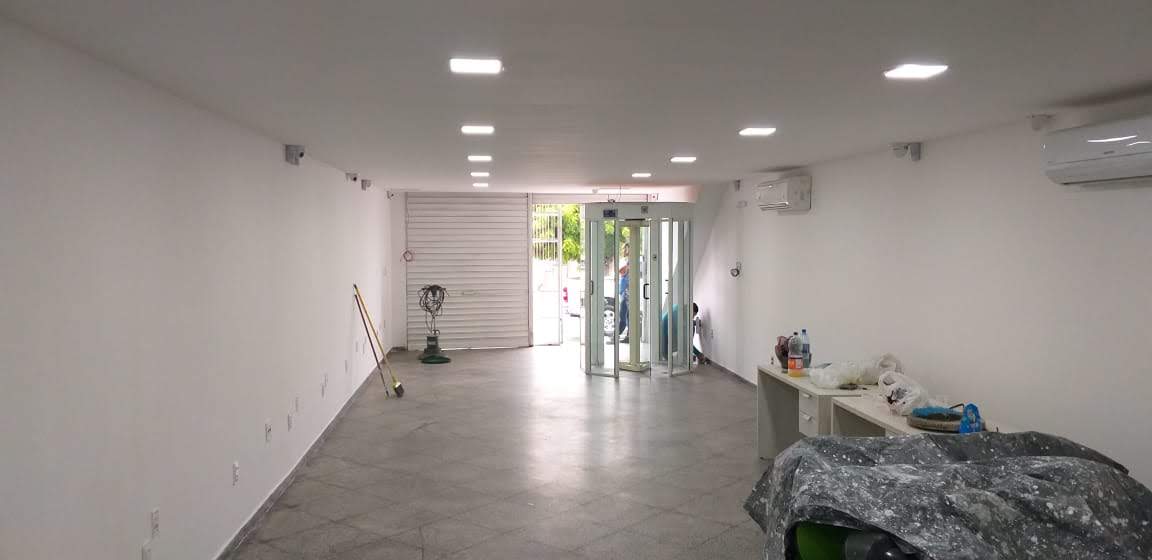 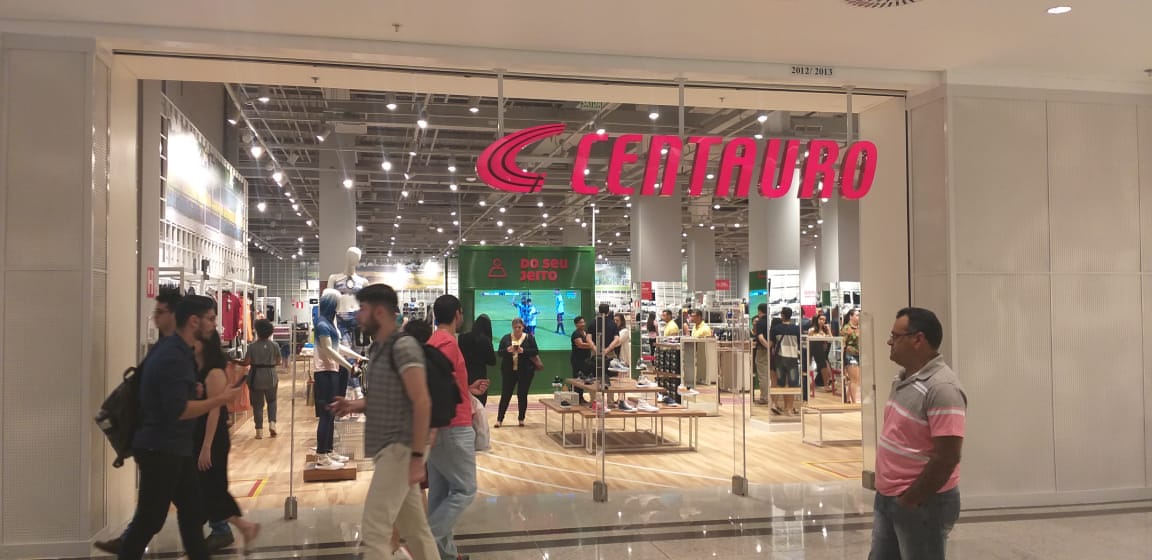 CENTAURO
Shopping Partage
Pintura de loja da Centauro no Shopping Partage de Campina Grande.
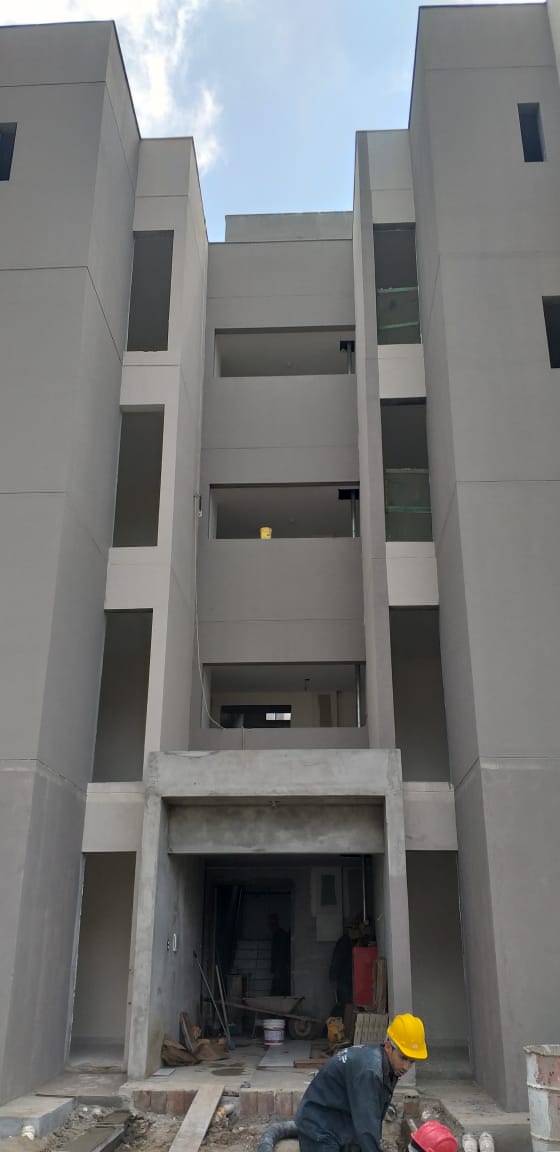 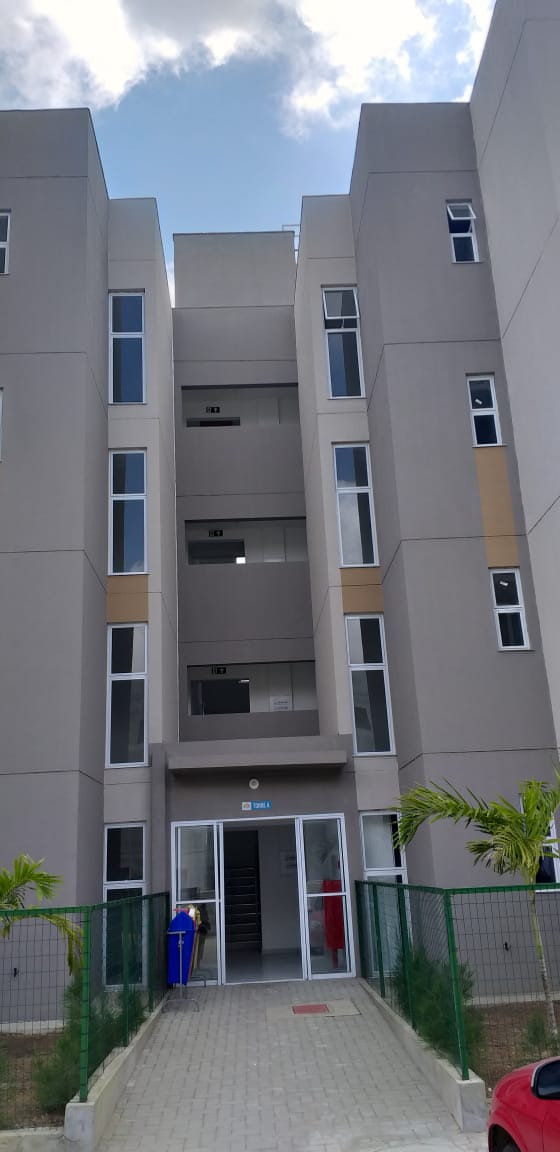 VILLA CAPRI
Construtora Verts
Pintura de 64 apartamentos e textura da fachada.
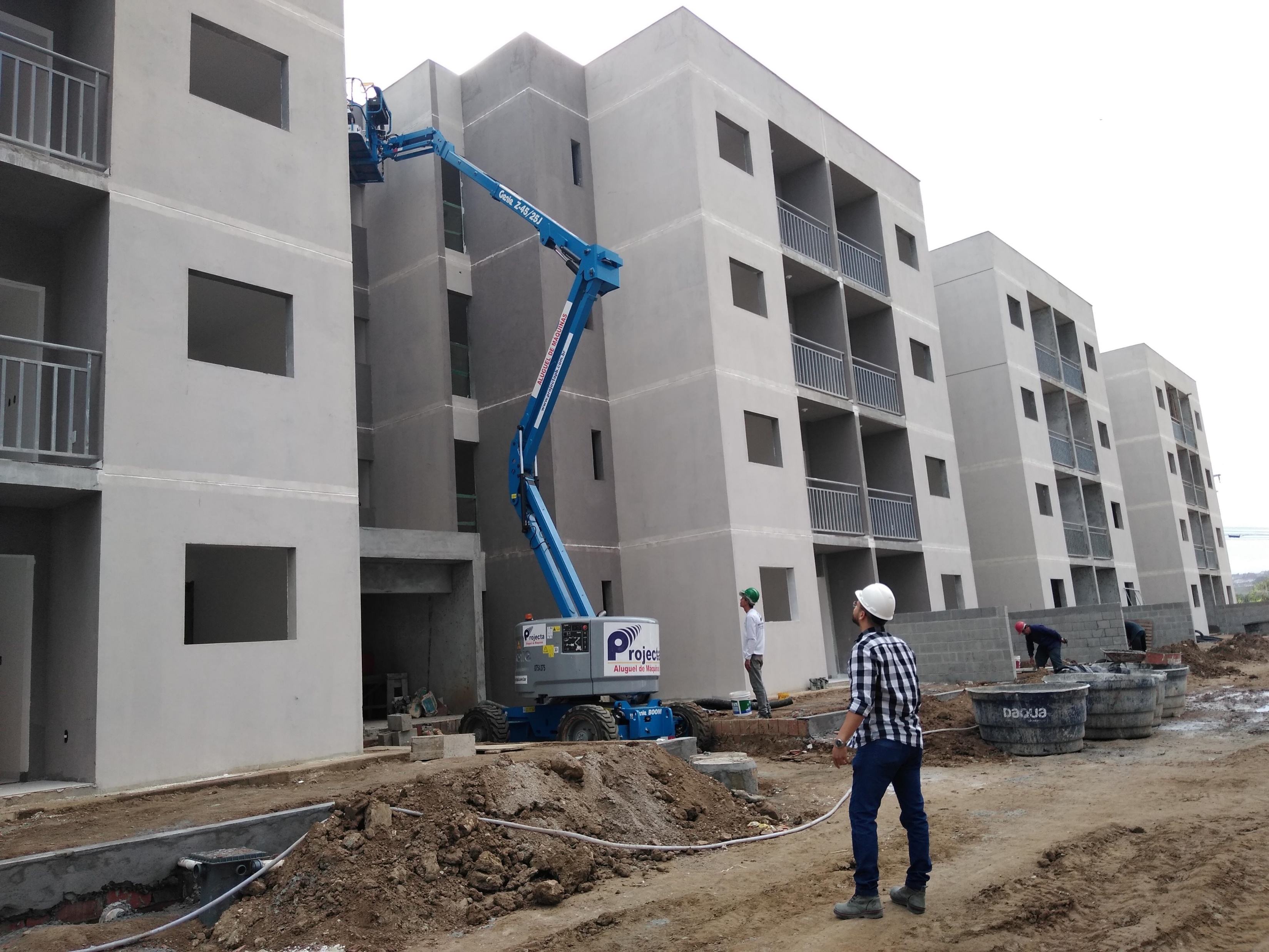 TEXTURA EM FACHADA
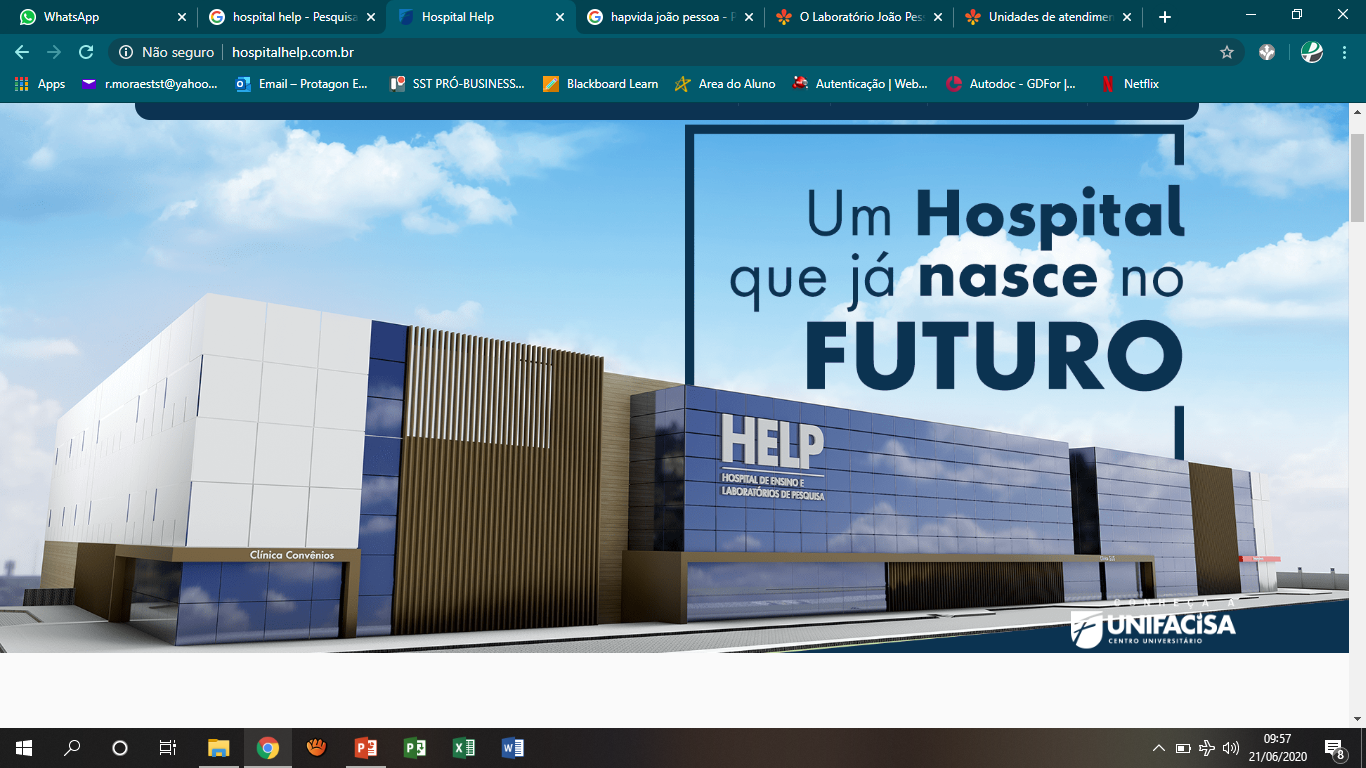 HOSPITAL HELP
Grupo Facisa
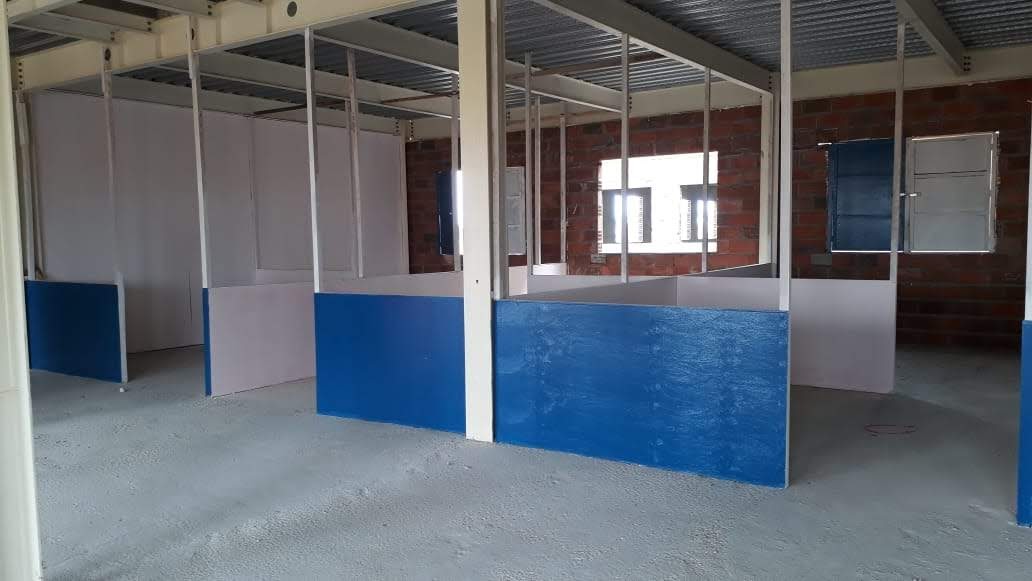 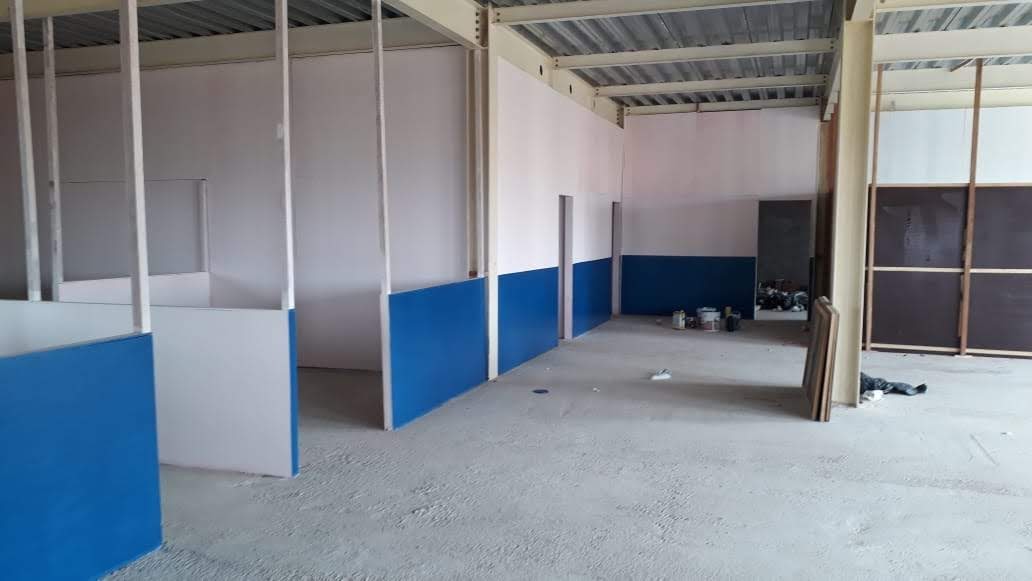 PINTURA DO CANTEIRO DE OBRAS
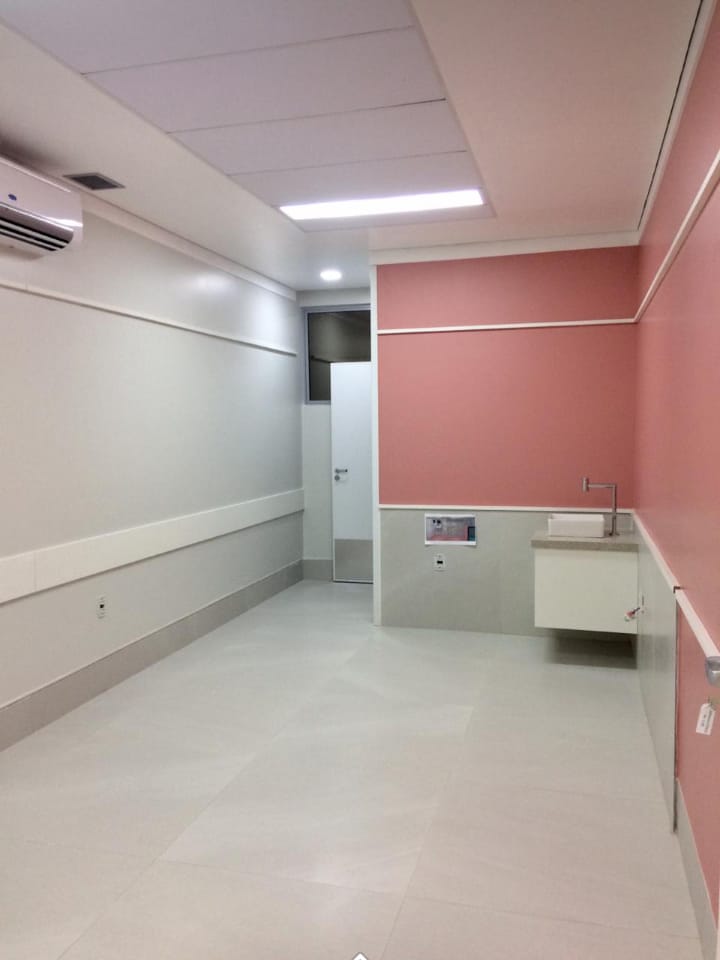 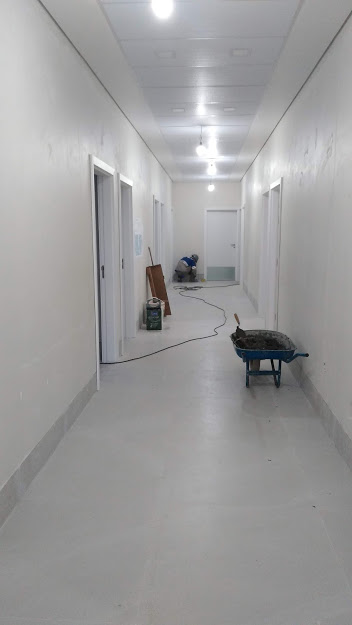 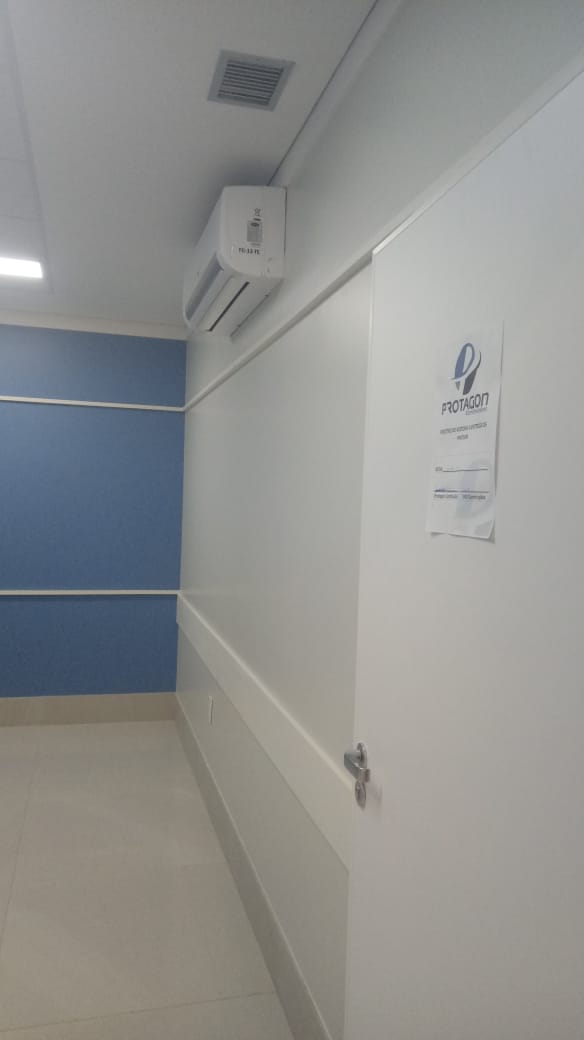 PINTURA HOSPITALAR
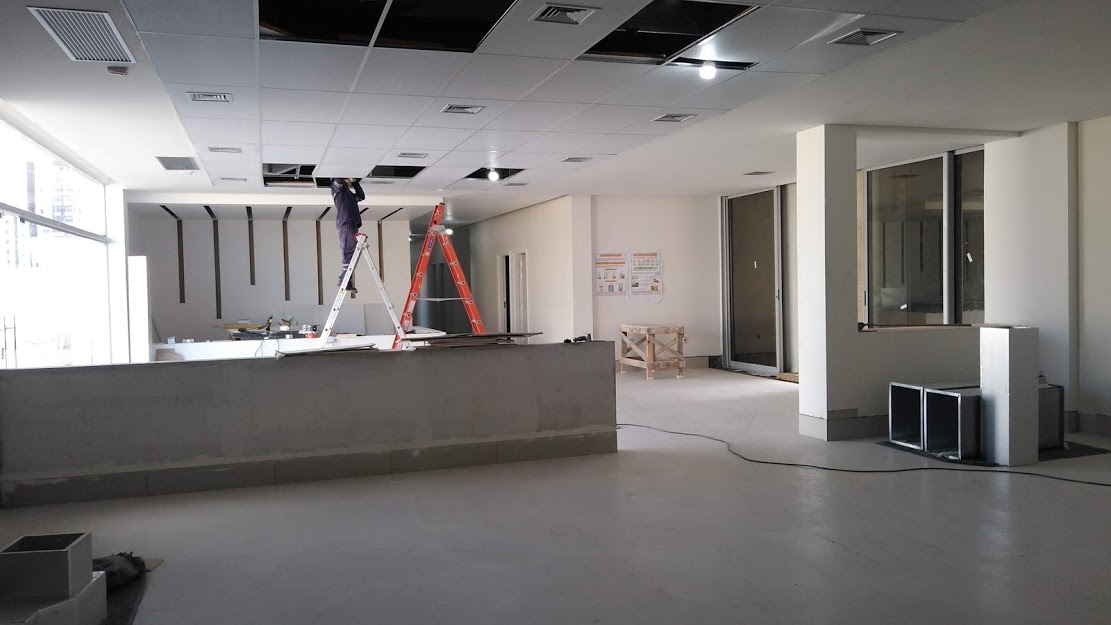 PINTURA HOSPITALAR PADRÃO INTERNACIONAL
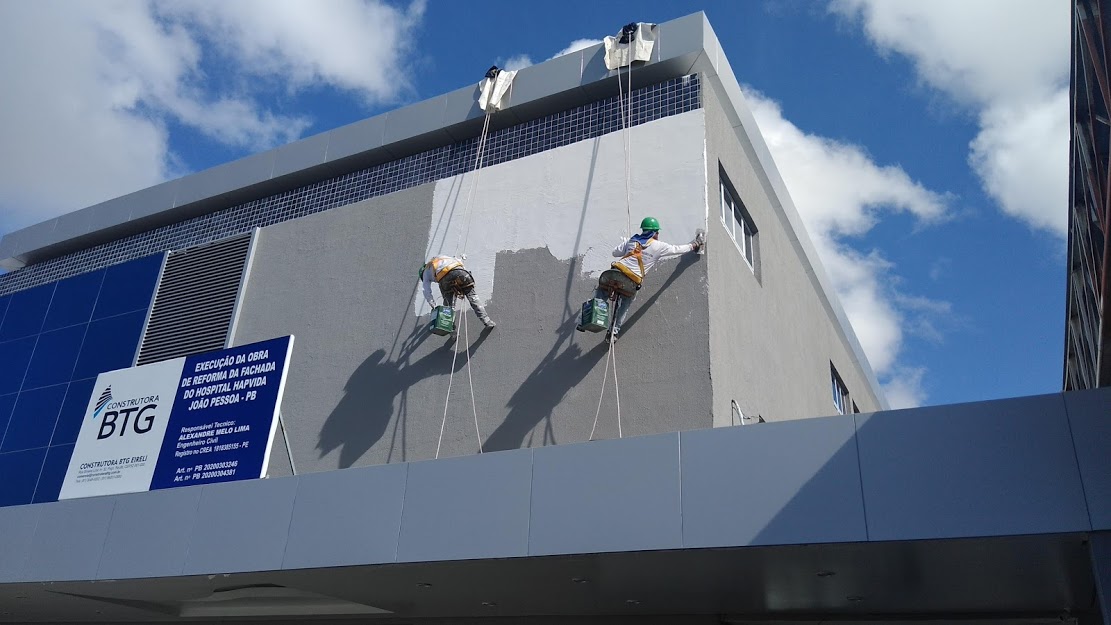 HAPVIDA
João Pessoa - PB
Textura de fachada
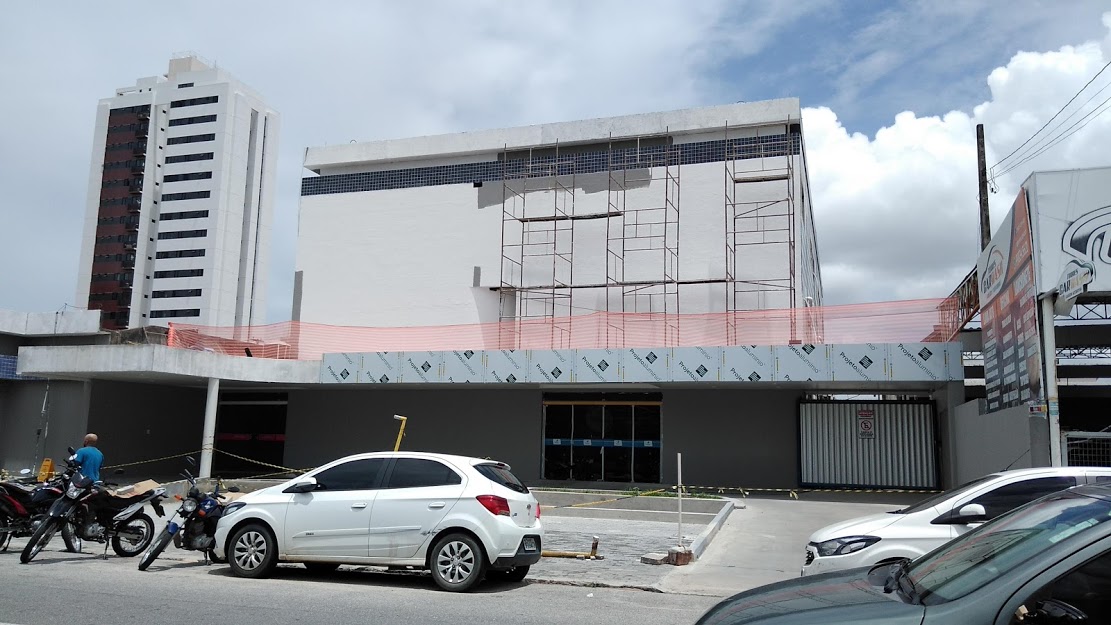 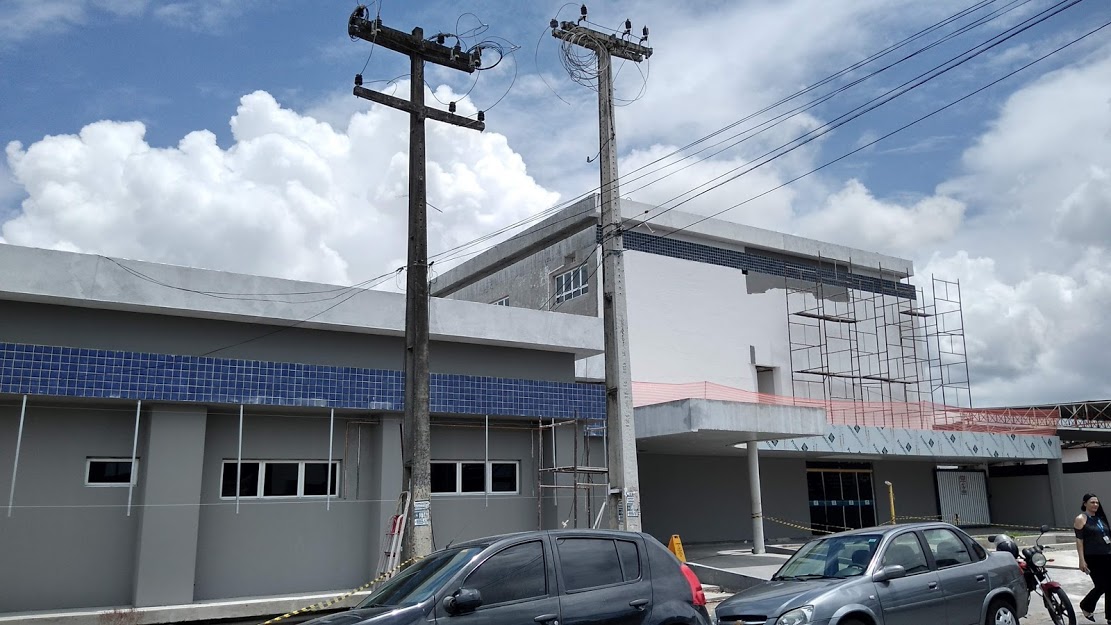 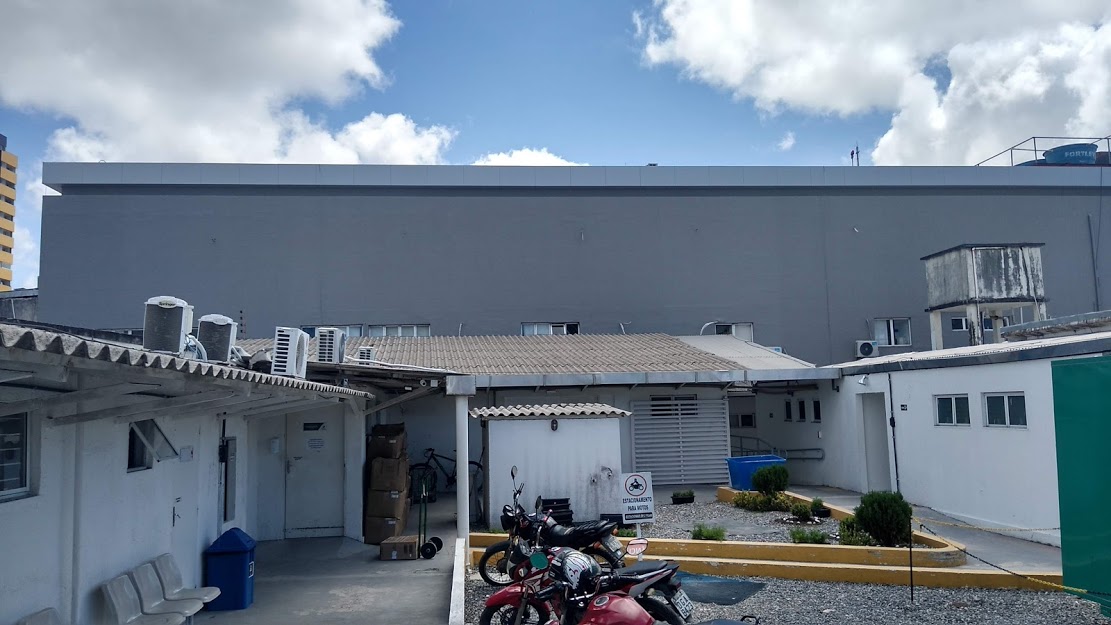 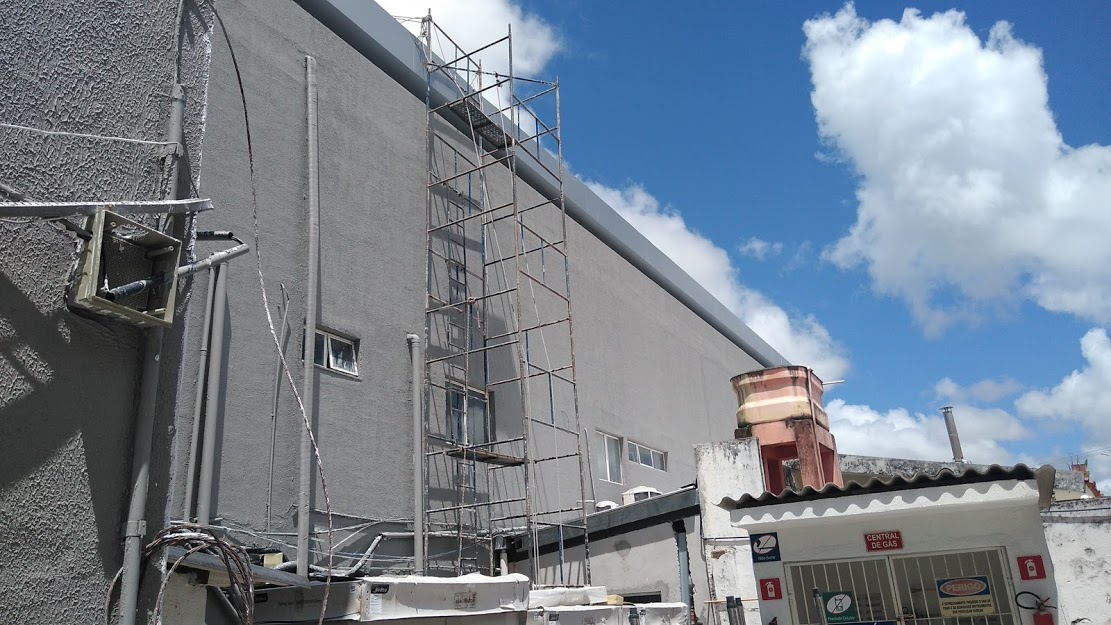 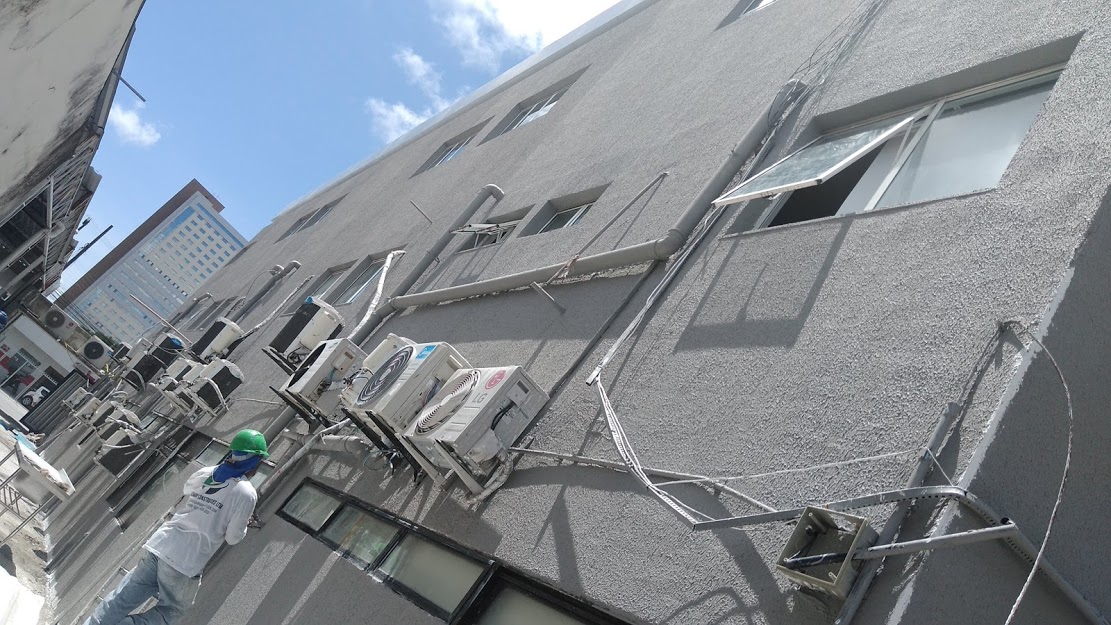 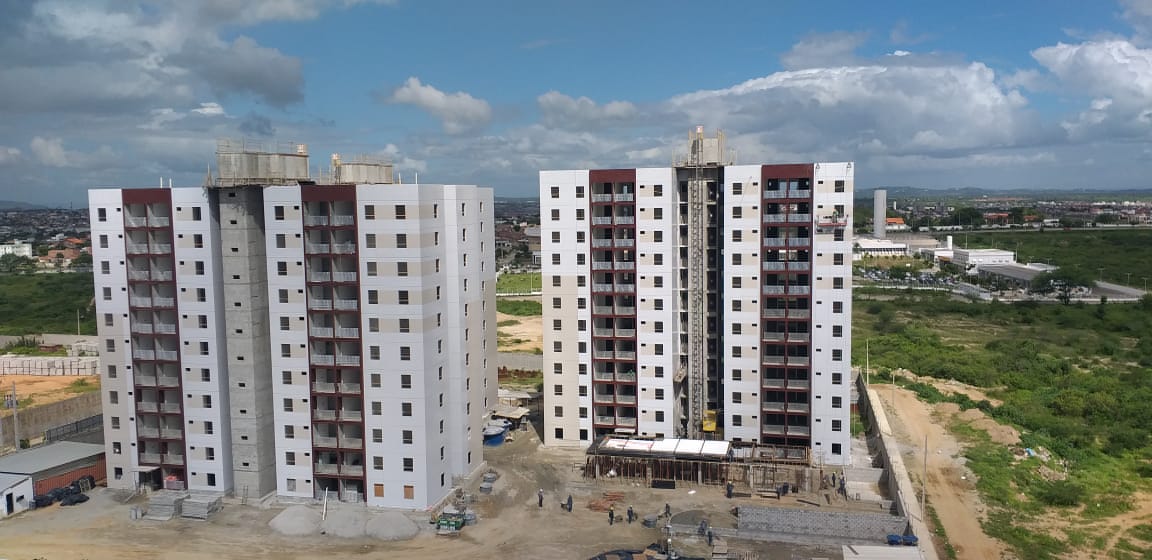 CONTRAPISO, REVESTIMENTO CERÂMICO E PINTURA DE 272 APTOS
BELLAGIO RESIDENCE
Construtora Rocha e Farias
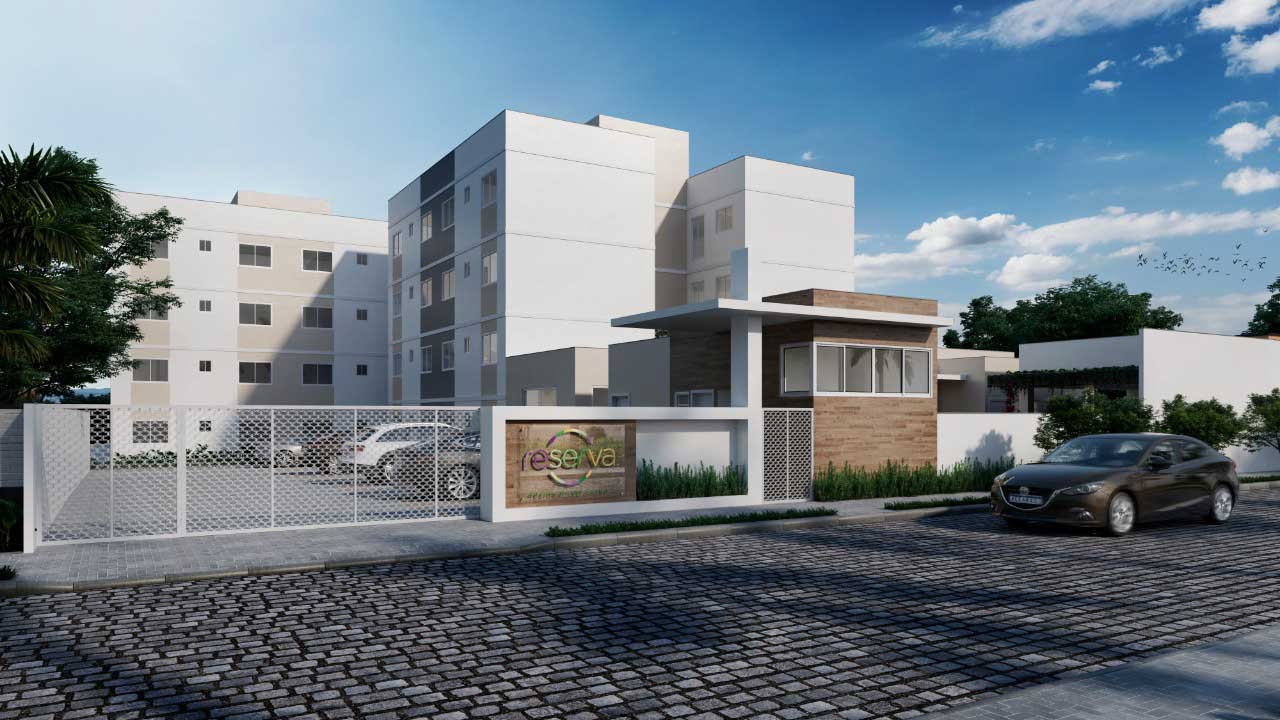 RESIDENCIAL RESERVA
Construtora Wanderley
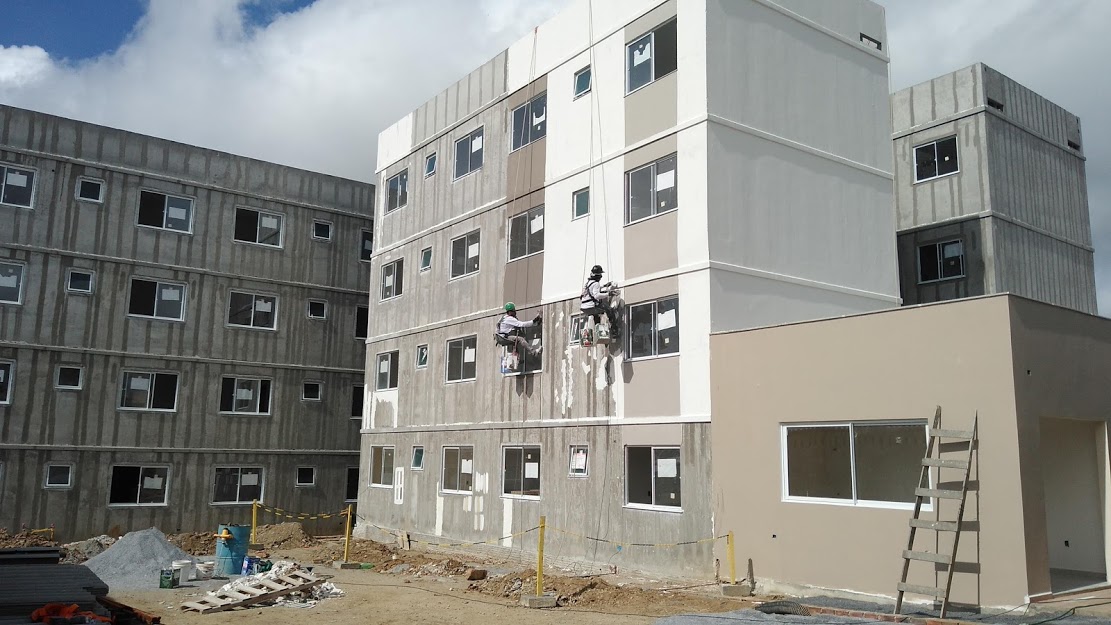 Textura de fachada
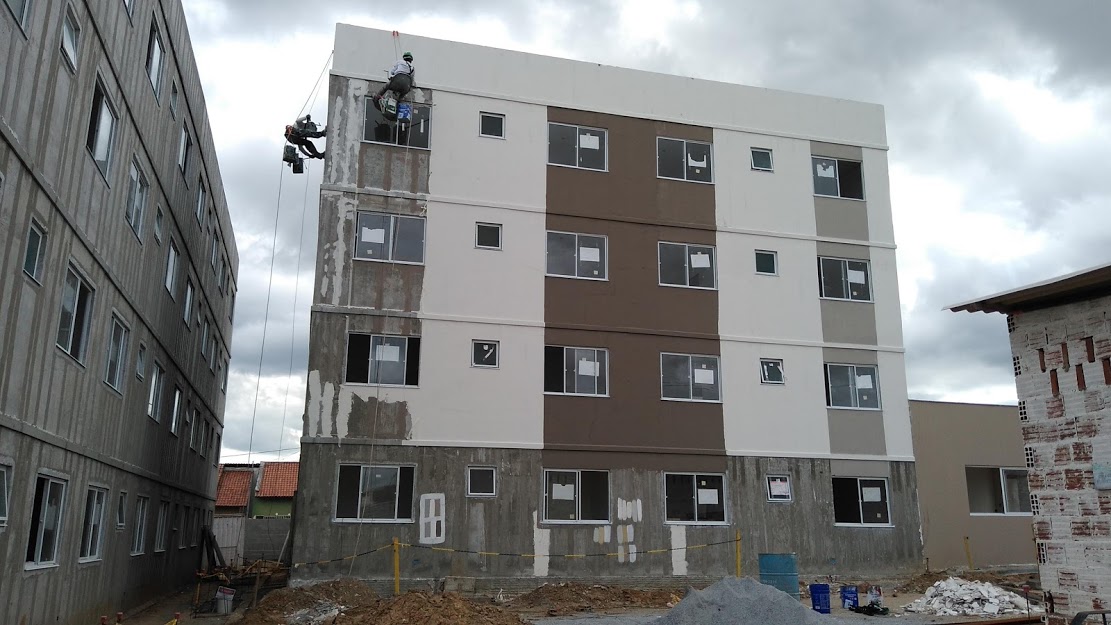 Textura de fachada
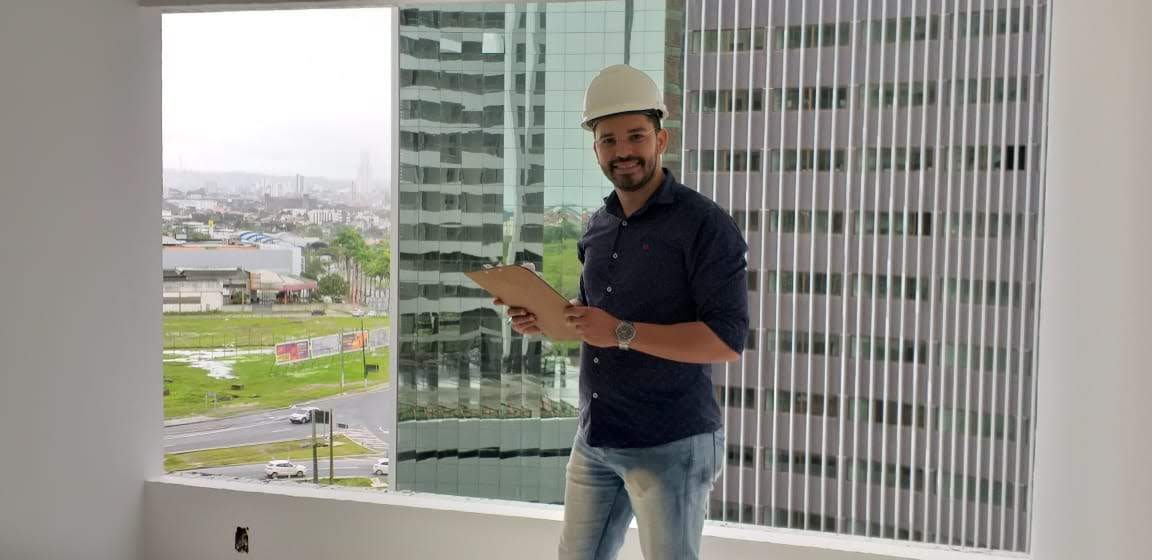 ACOMPANHAMENTO E GESTÃO Dos serviços
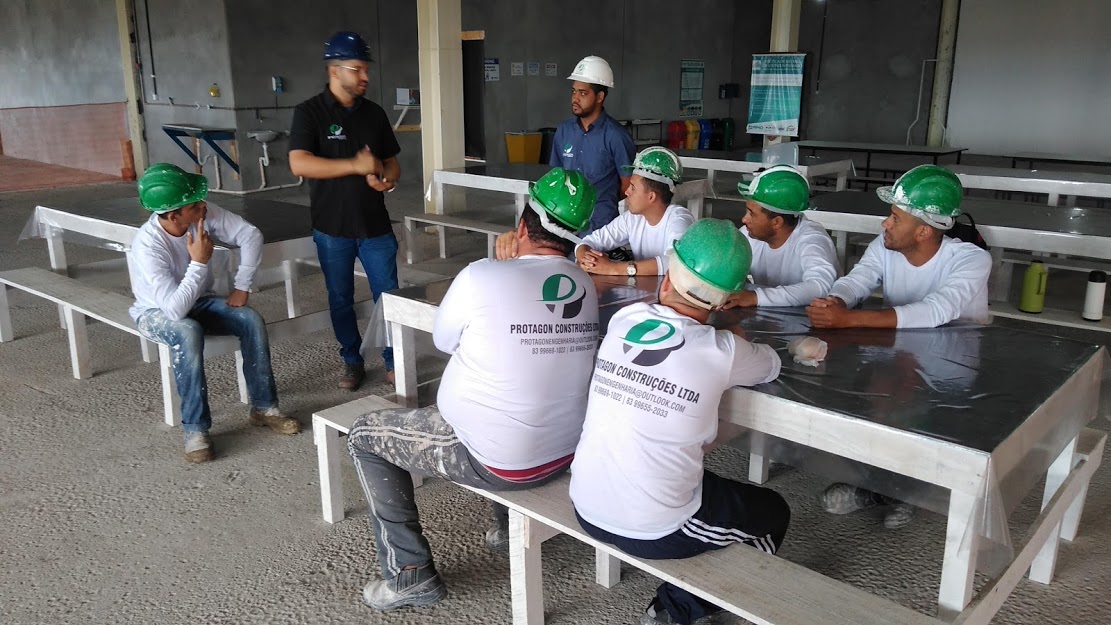 TREINAMENTOS
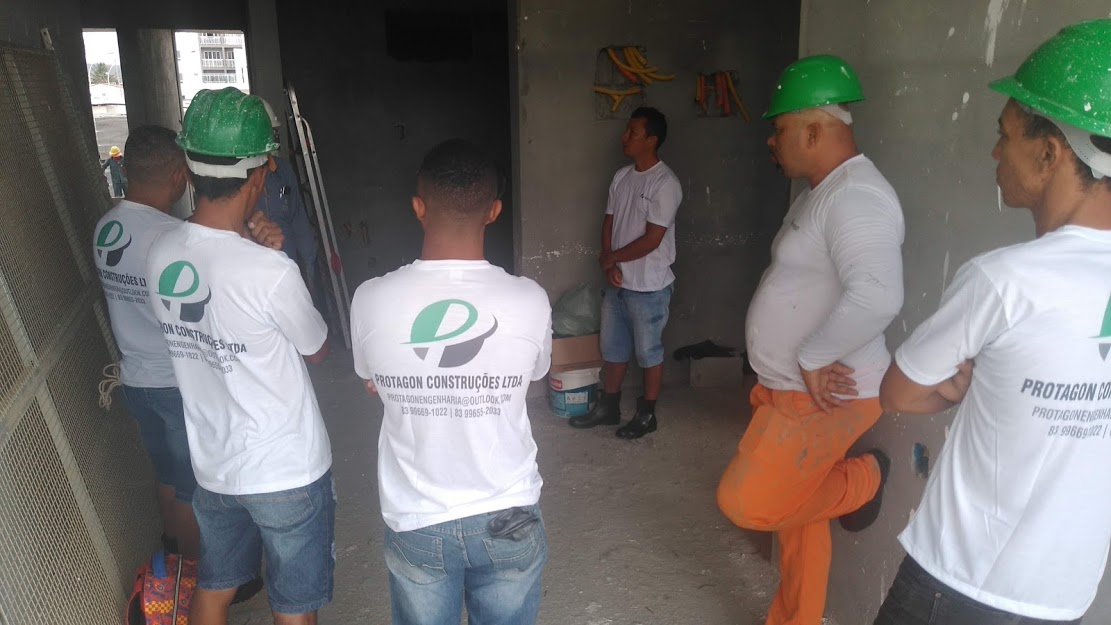 REUNIÕES DE ALINHAMENTO DA QUALIDADE E PRODUTIVIDADE
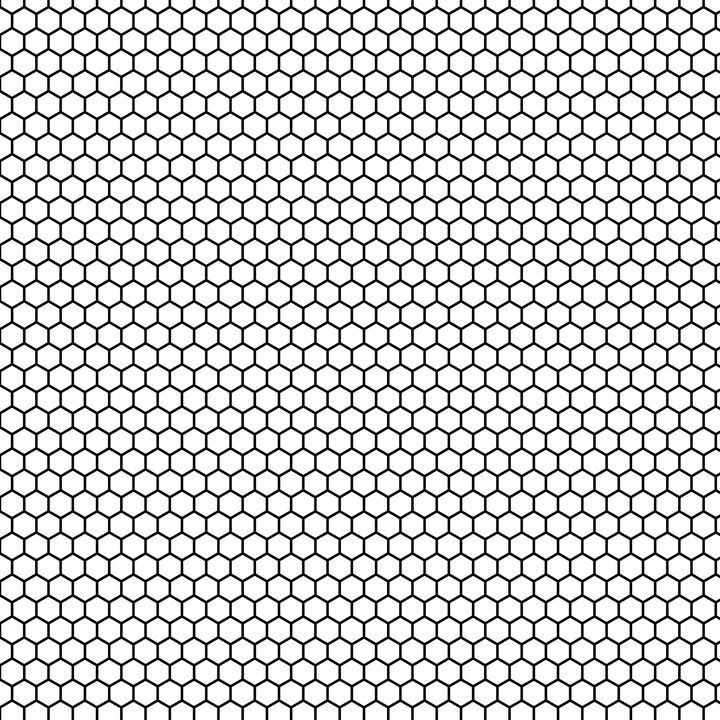 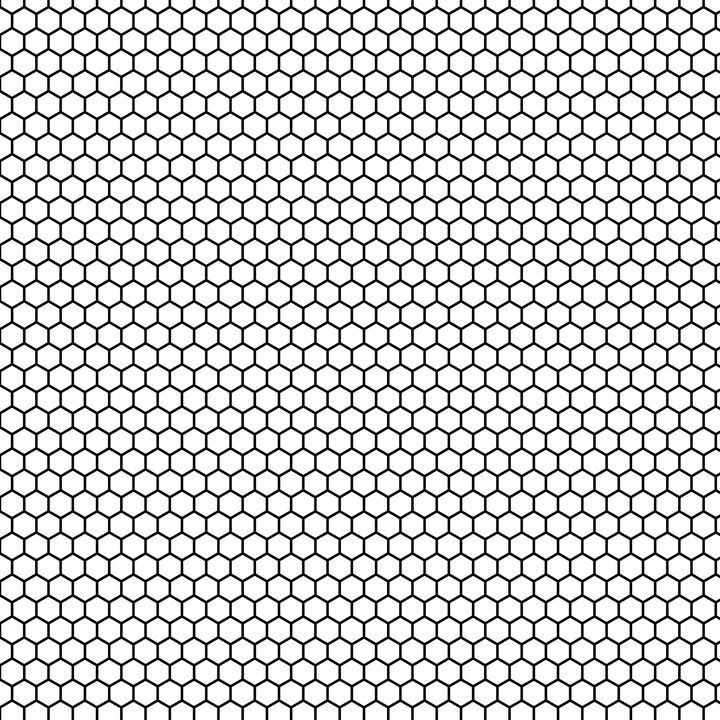 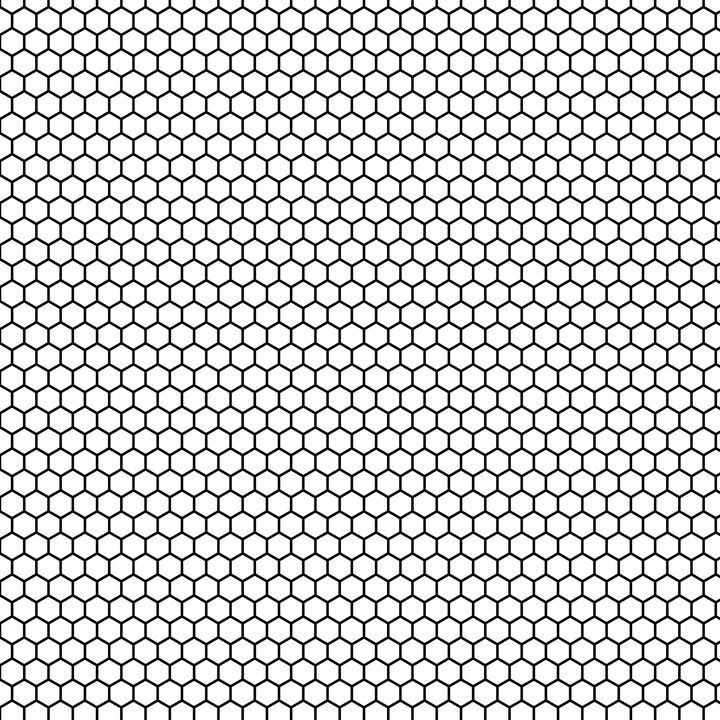 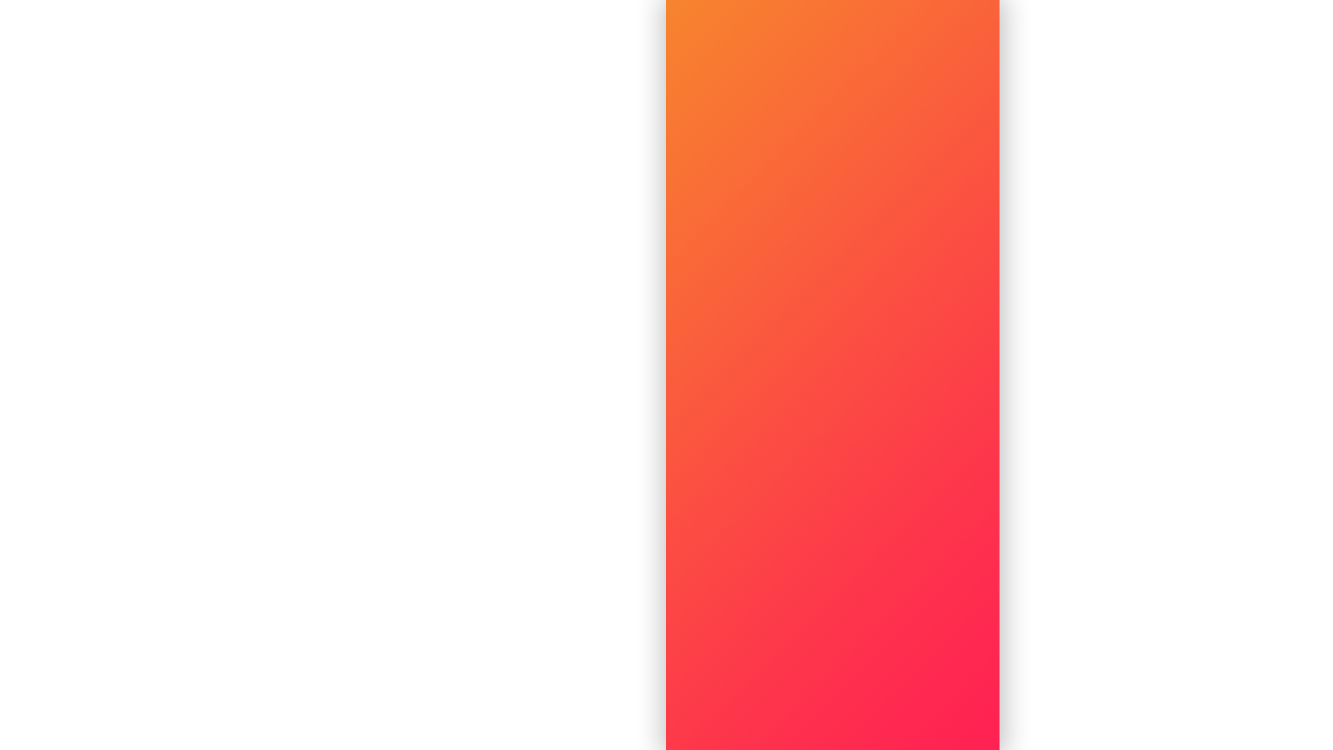 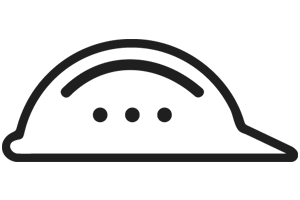 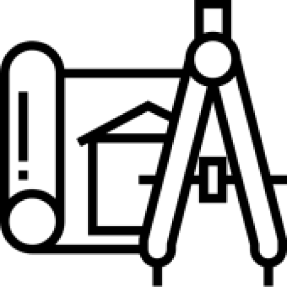 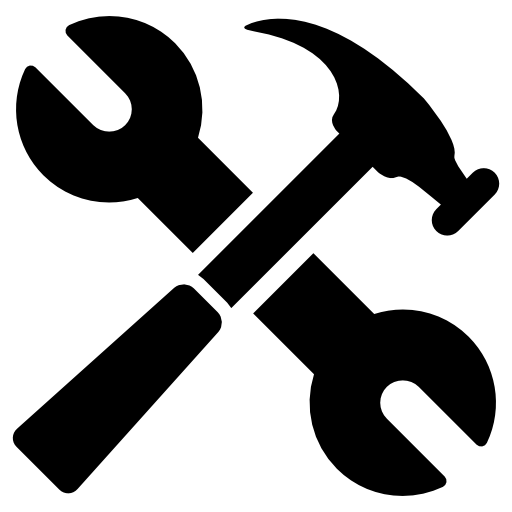 +
+
+
388.640m² de área 
PINTADA
20.400m² de CONTRAPISO e revestimento CERÂMICO
21.304m² de TEXTURA DE FACHADA
CLIQUE NOS ÍCONES PARA FALAR CONOSCO.
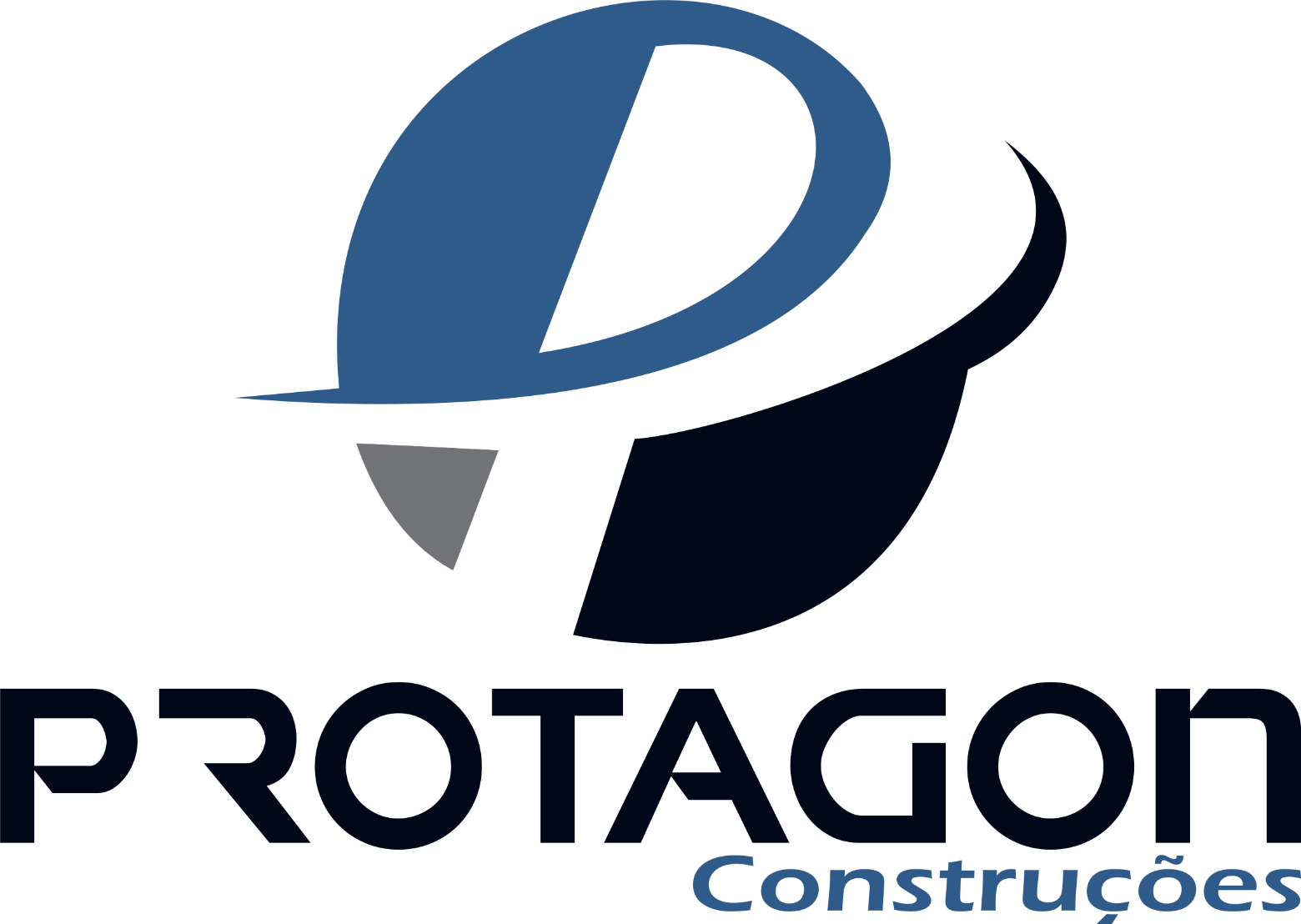 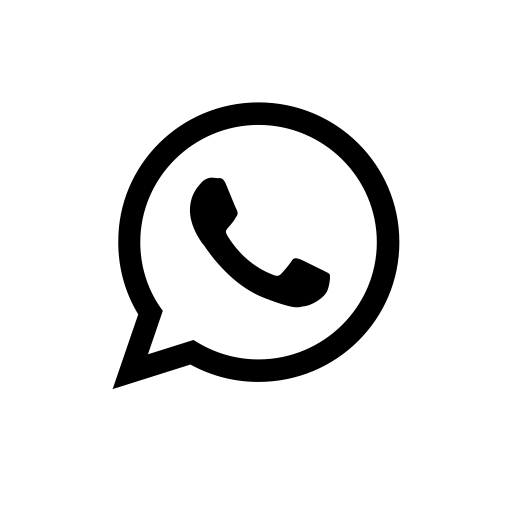 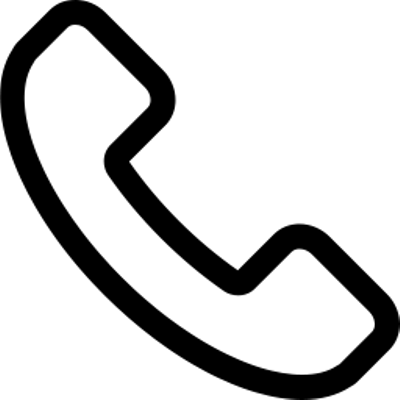 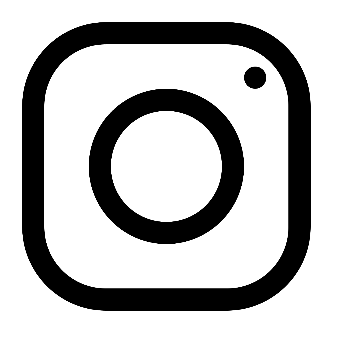 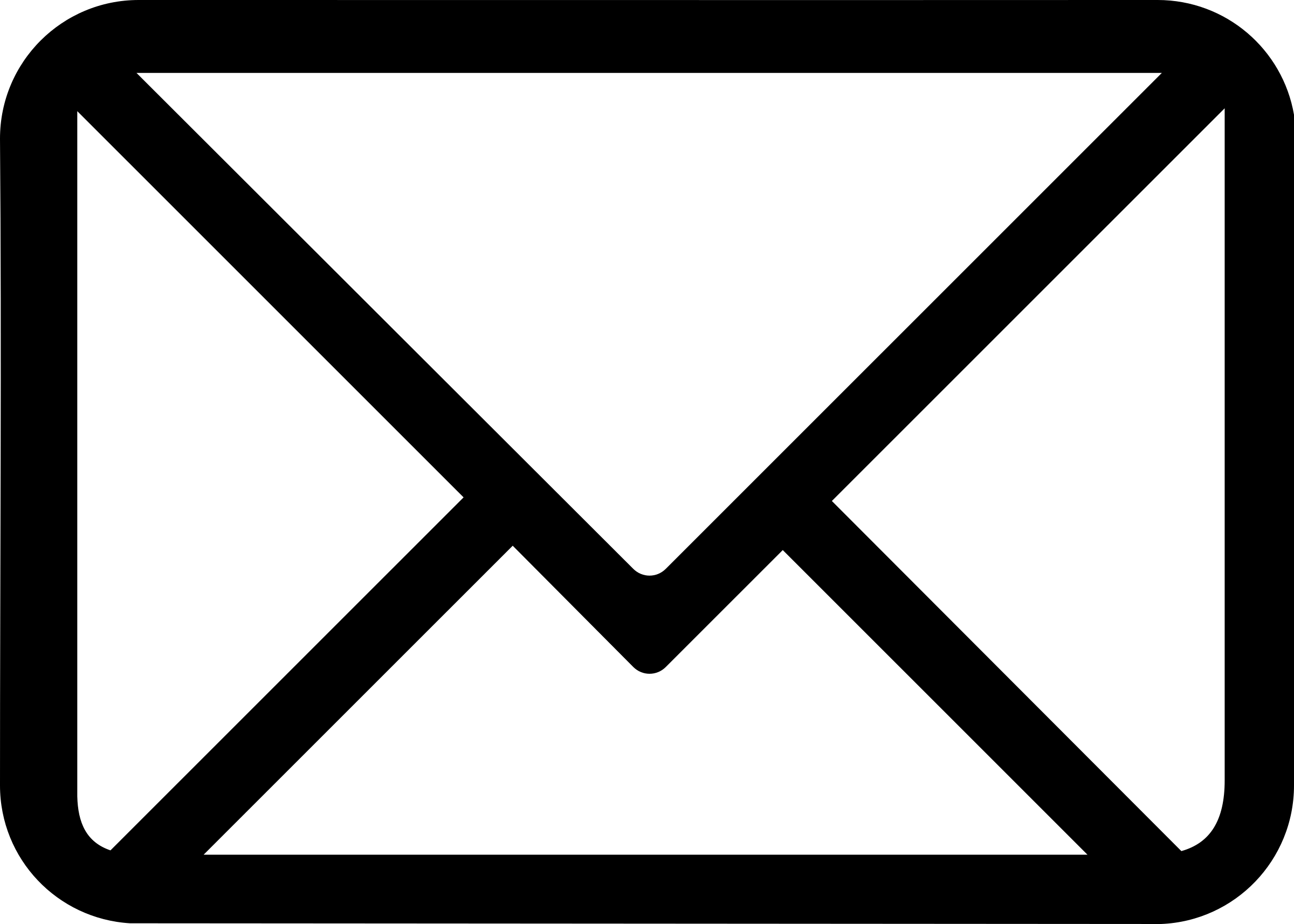 83 99669-1022 | 83 99655-2033
protagonengenharia@outlook.com